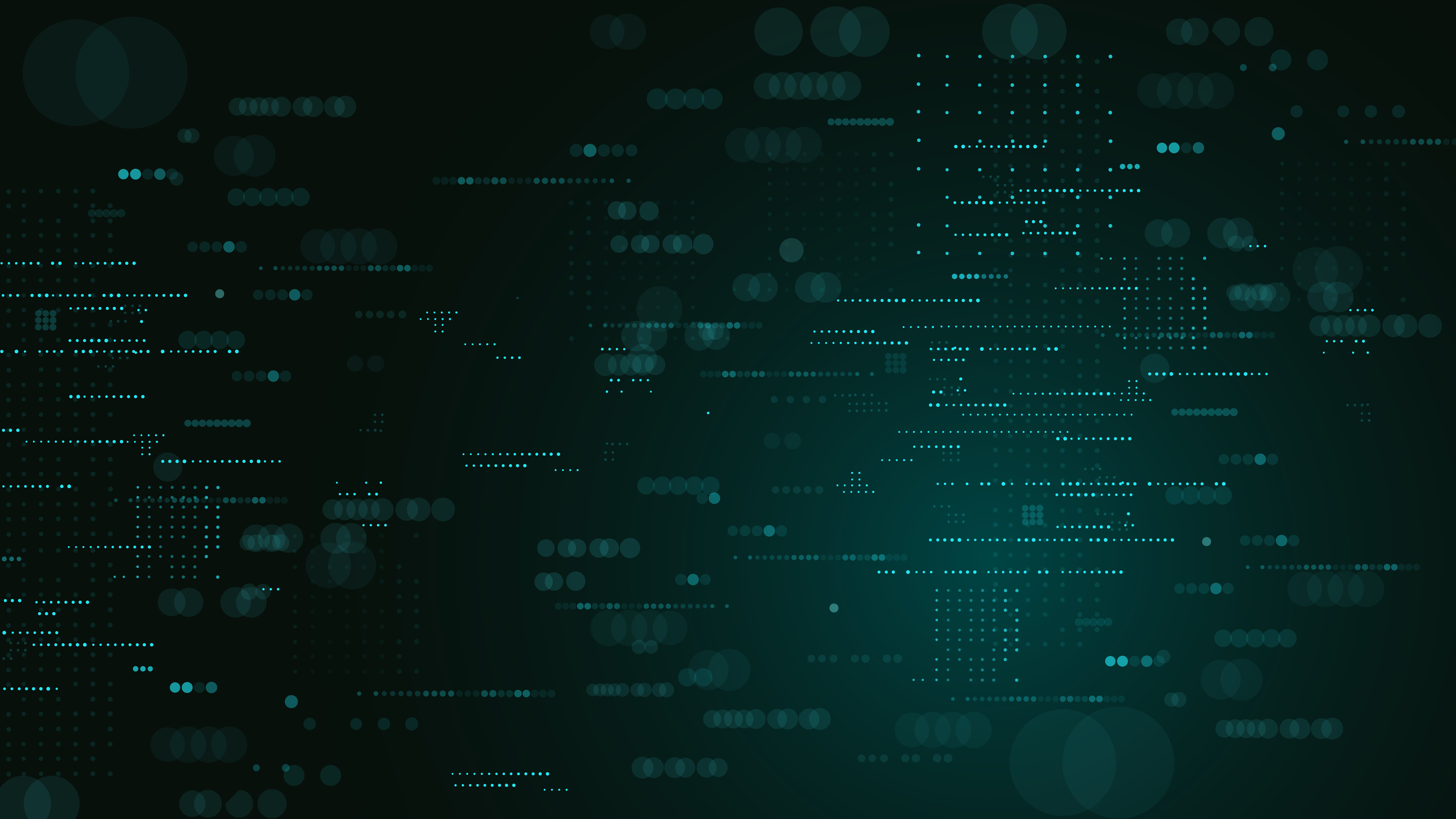 Cybersecurity Awareness Training
Streamlined
(C.A.T.S.)
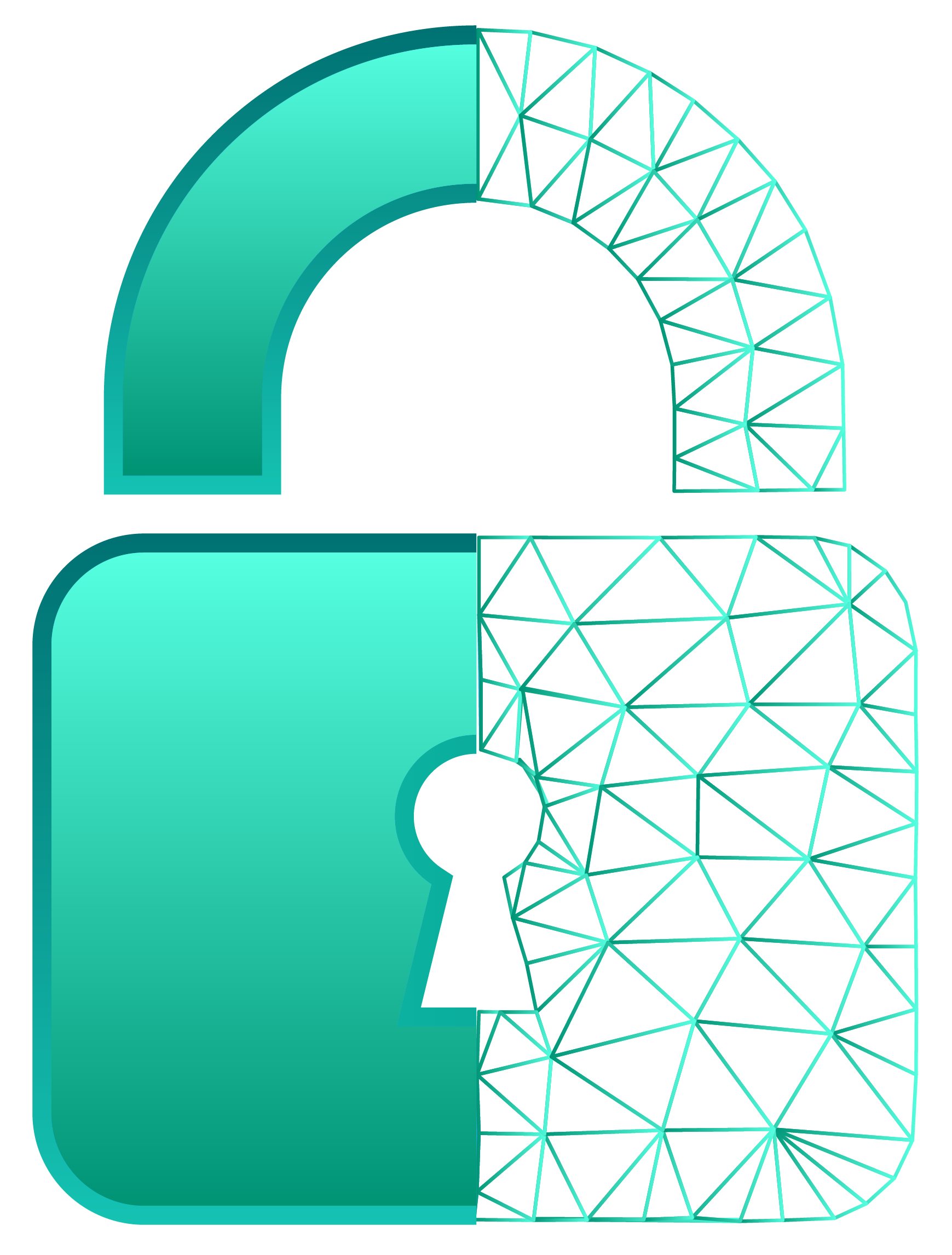 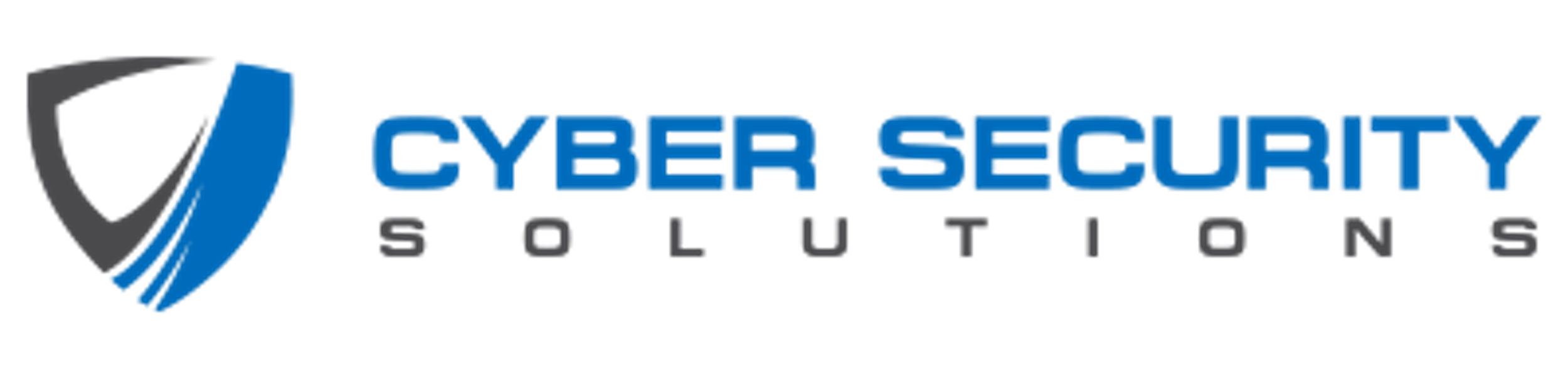 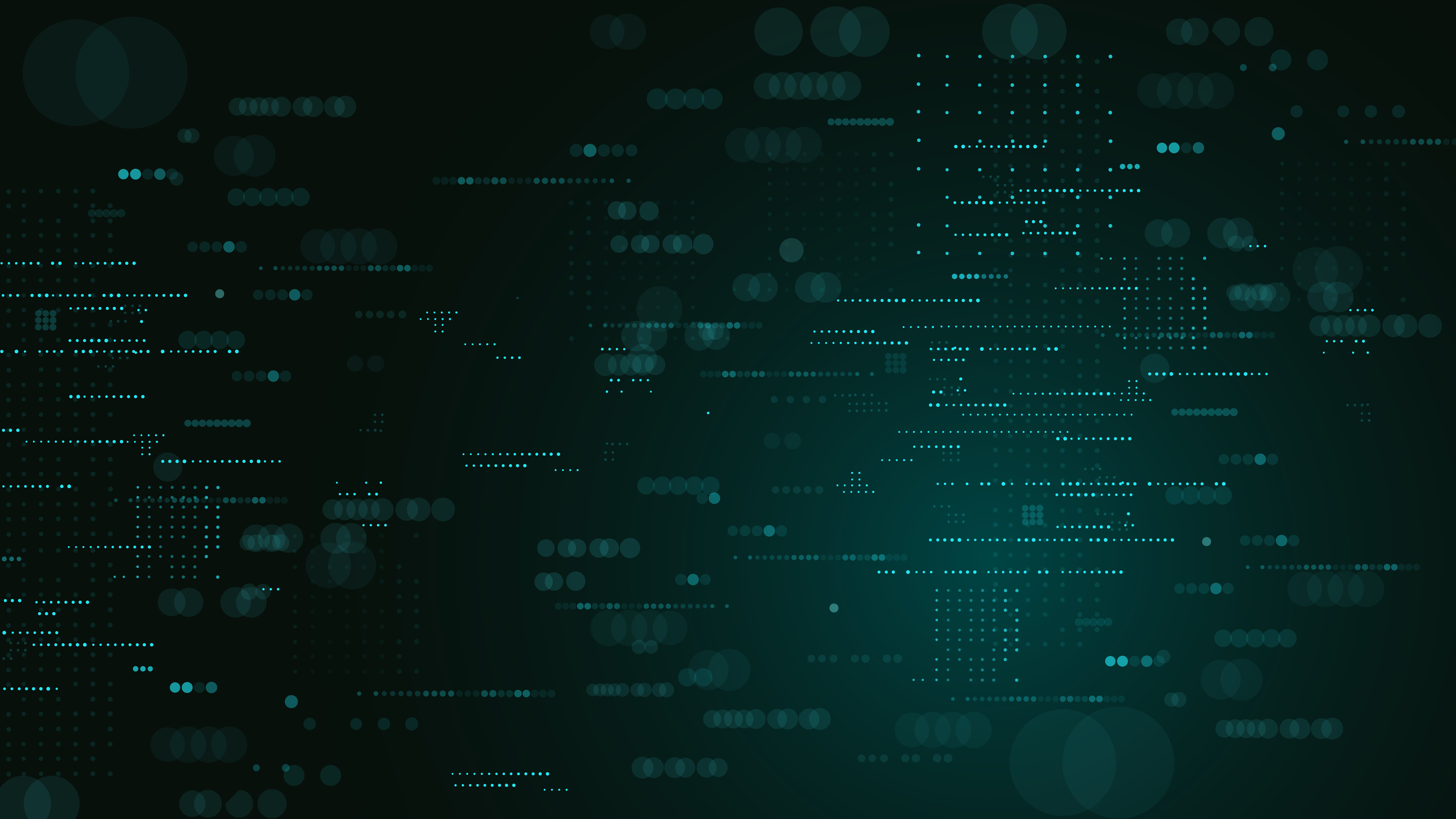 Module 1
-
Social Engineering
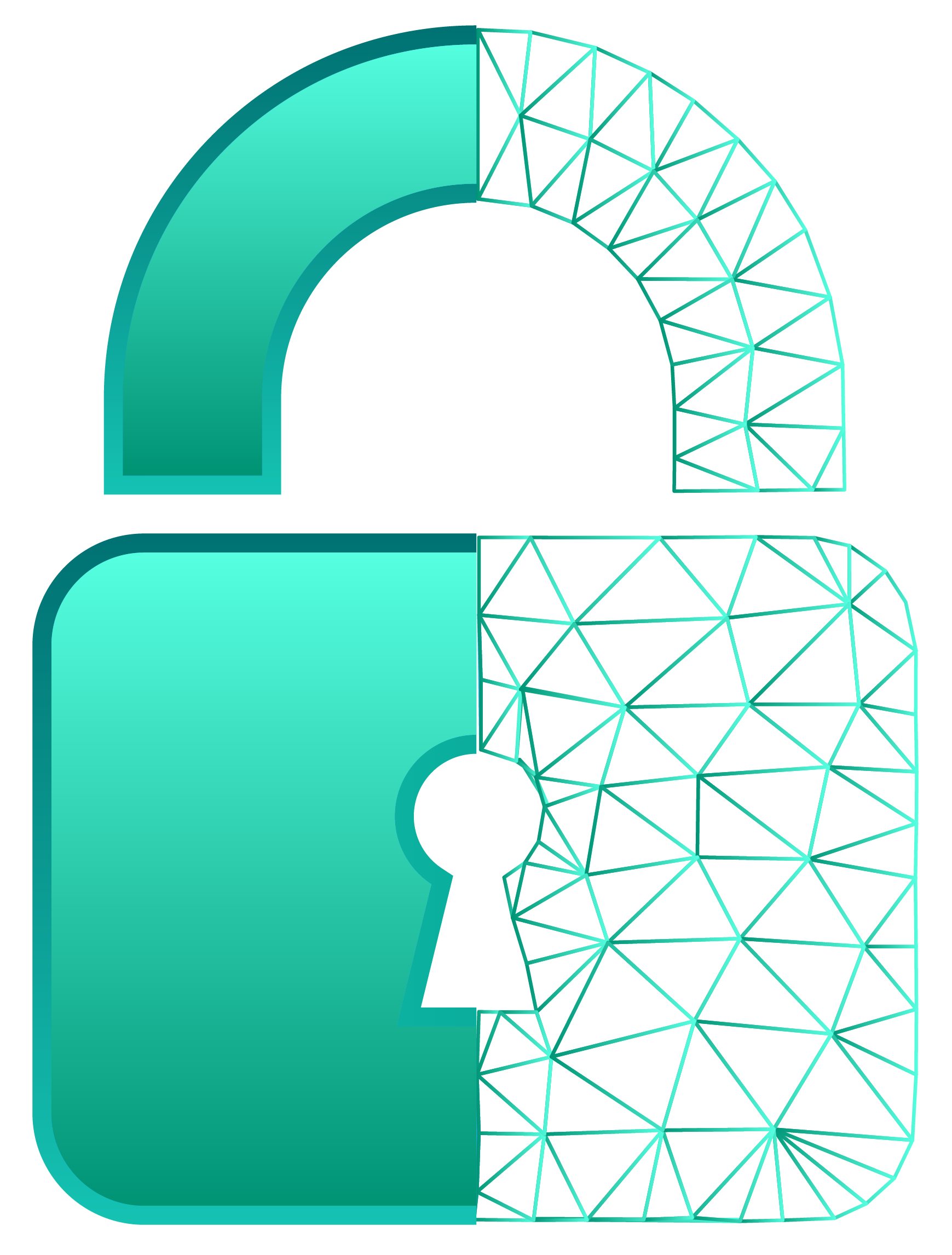 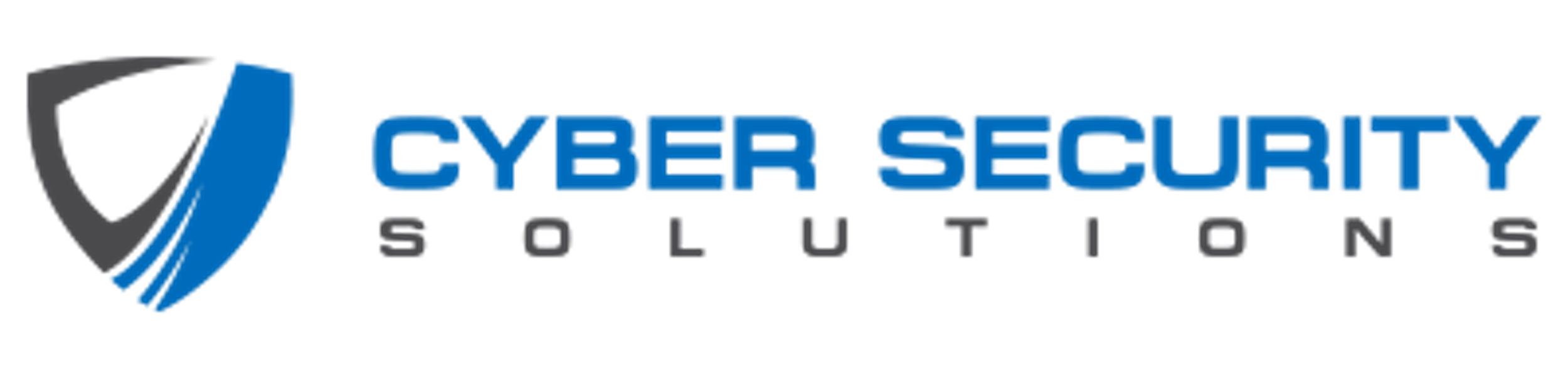 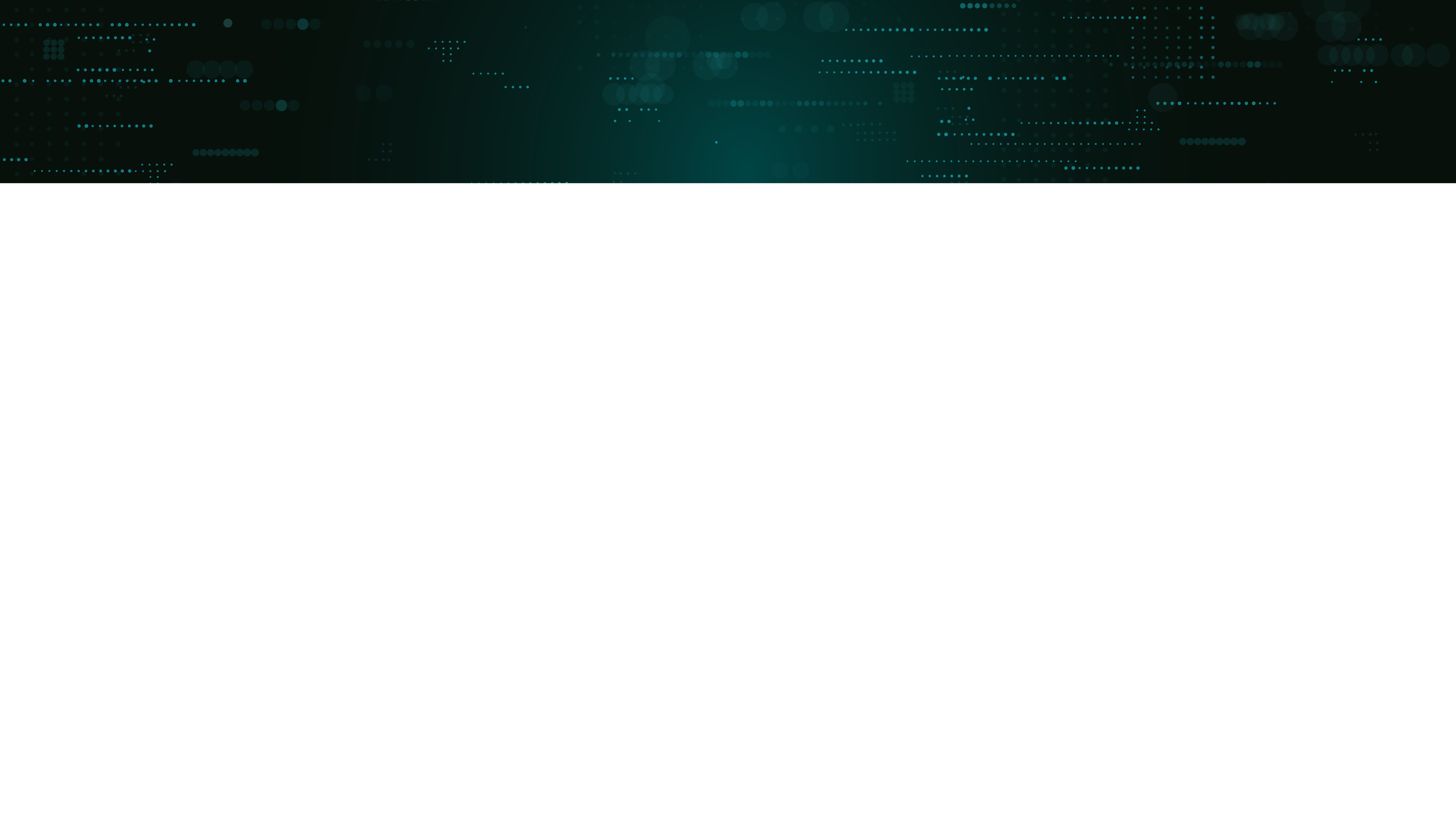 Objectives
In this module you will learn:

What social engineering is

How attackers use social engineering to acquire unauthorized corporate network access

How to secure your workplace social engineering attacks
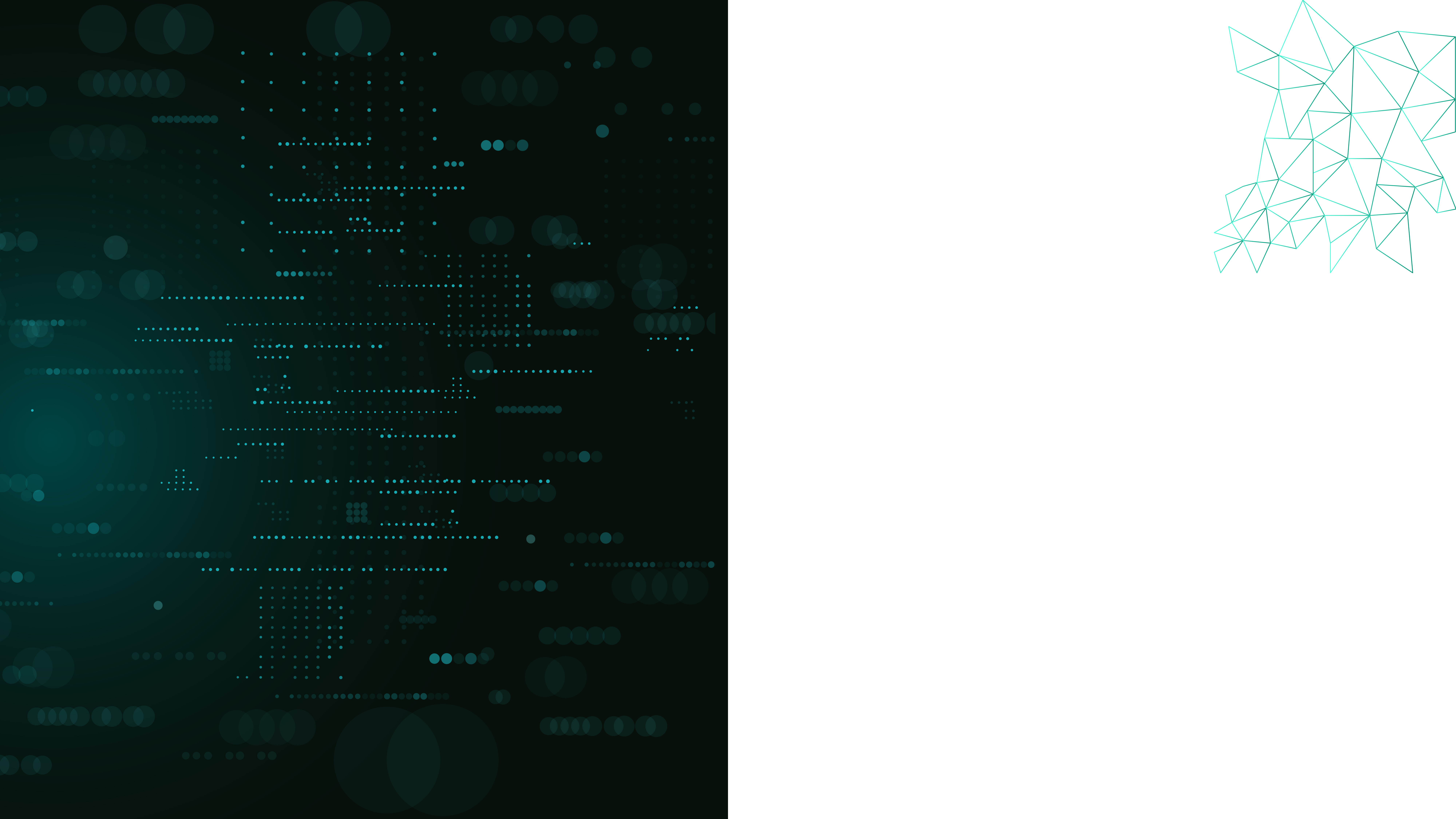 Social Engineering
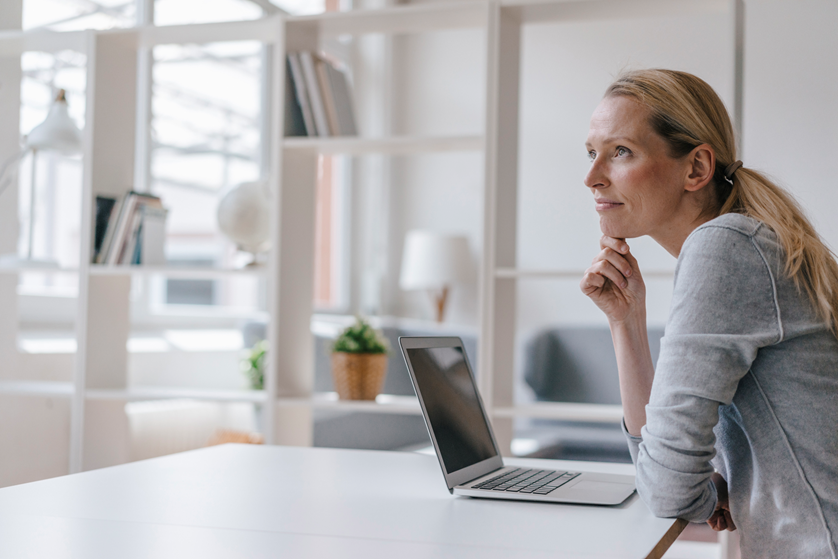 Social engineering is any technique that uses the manipulation of people to provide access to maliciously targeted data or resources. 

Social engineering has become increasingly important as a method of attacking companies and individuals’ computer networks. Technical means of securing data have become more effective.  

Social engineering allows attackers to get around technical security measures by tricking people with network access into giving access to attackers.
Image Goes Here
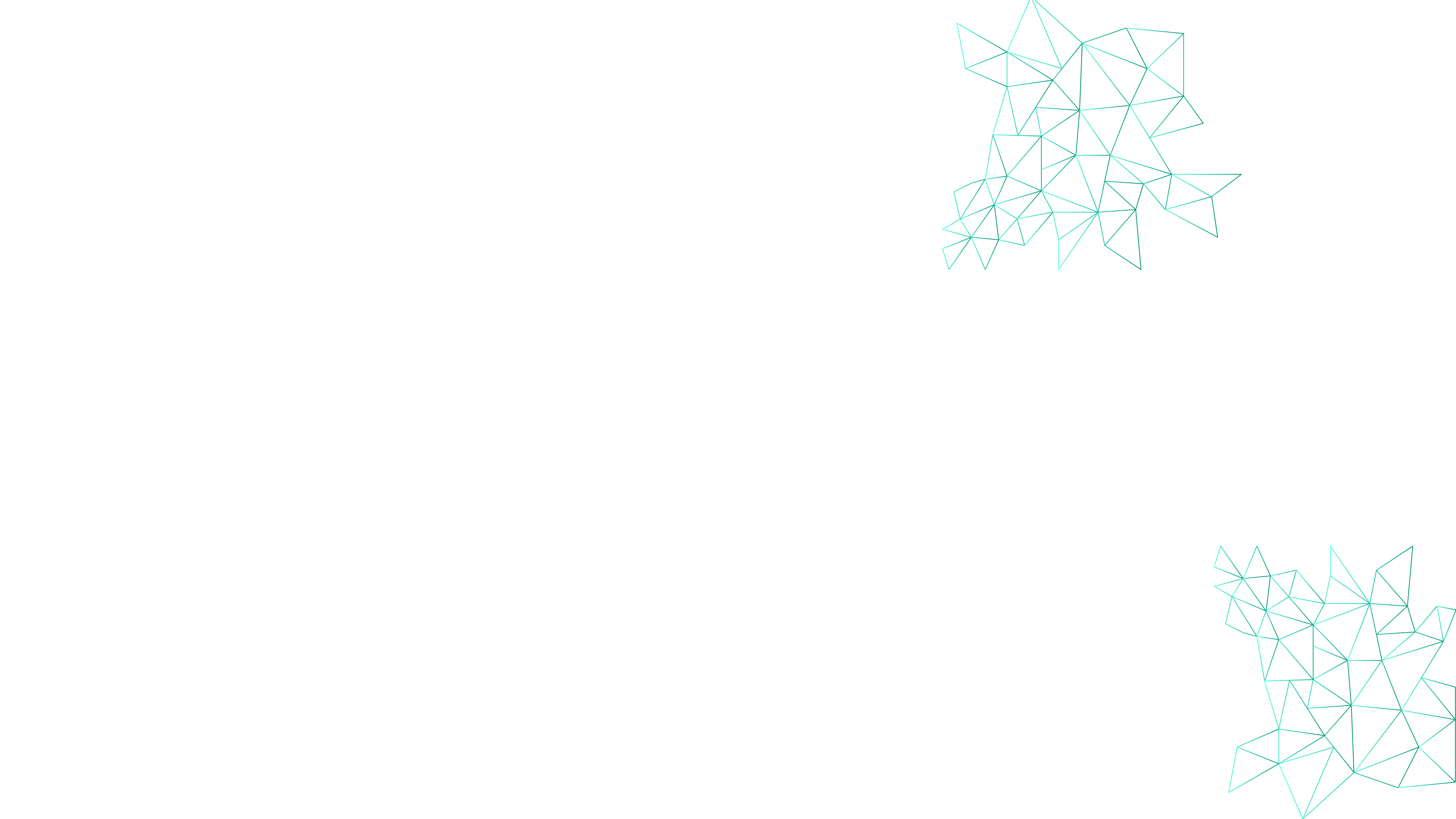 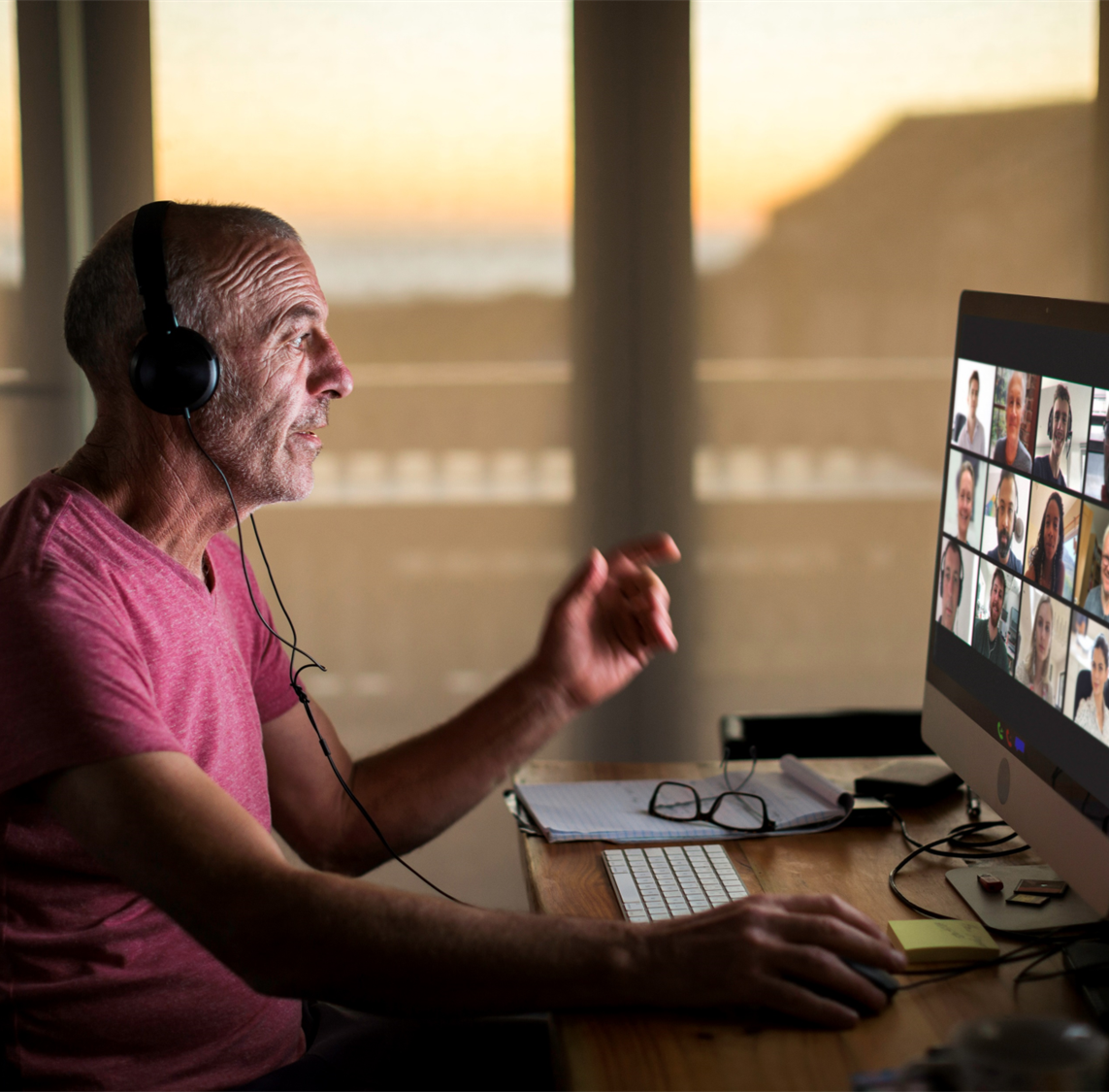 How does social engineering work?
All social engineering attacks have the same thing in common: 

A request for the employee to do something.

Like vampires, hackers using social engineering must be invited in to do their damage.   Surprisingly, hackers use social engineering in 98% of cyber attacks.
Half Page width Image goes here
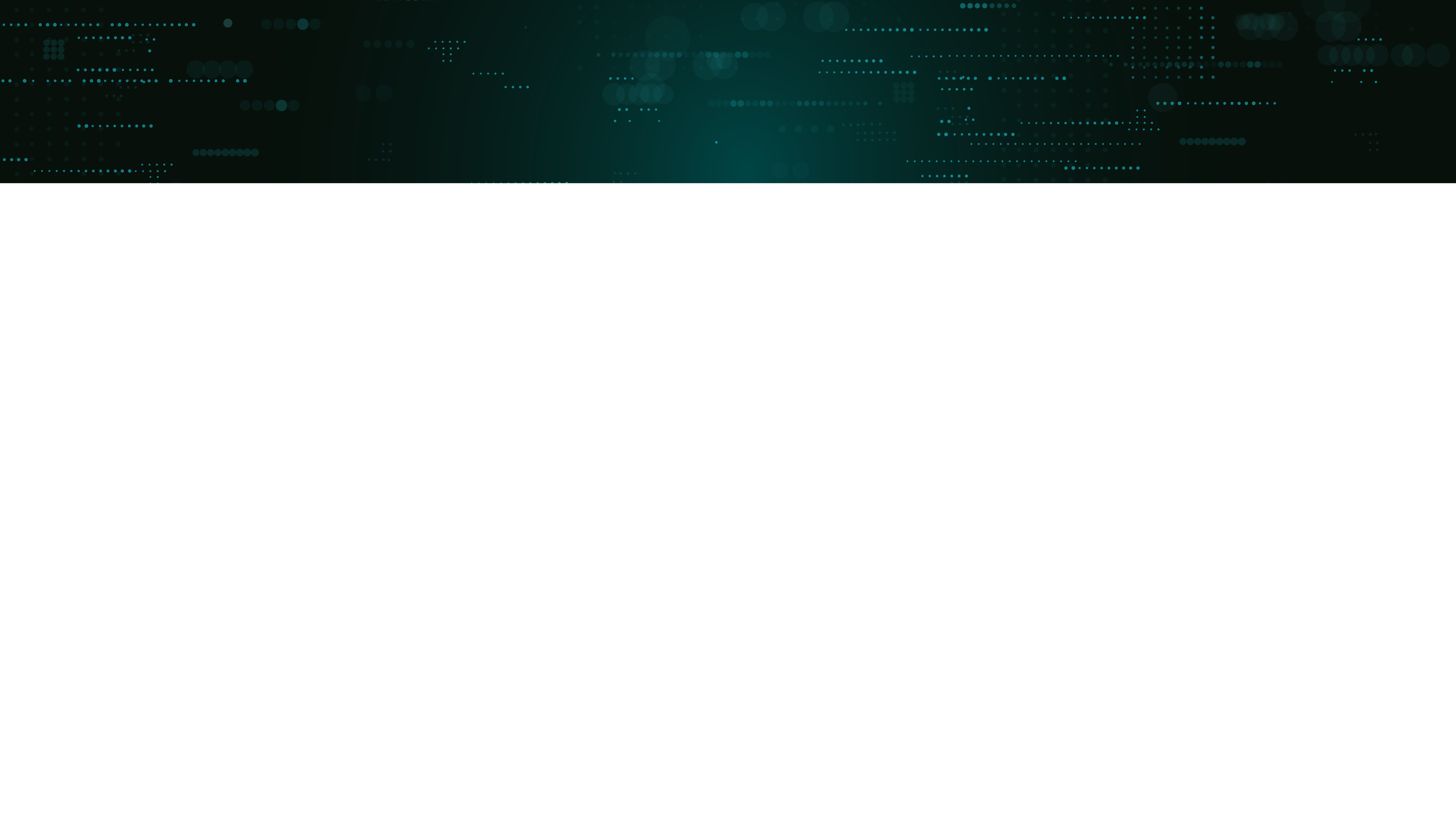 Why has social engineering increased?
Social engineering has become increasingly important as a method of attacking companies and individuals’ computer networks because:

Technical means of securing data have become more effective.  
Social engineering allows attackers to avoid technical security measures by tricking people with network access into giving access to attackers.
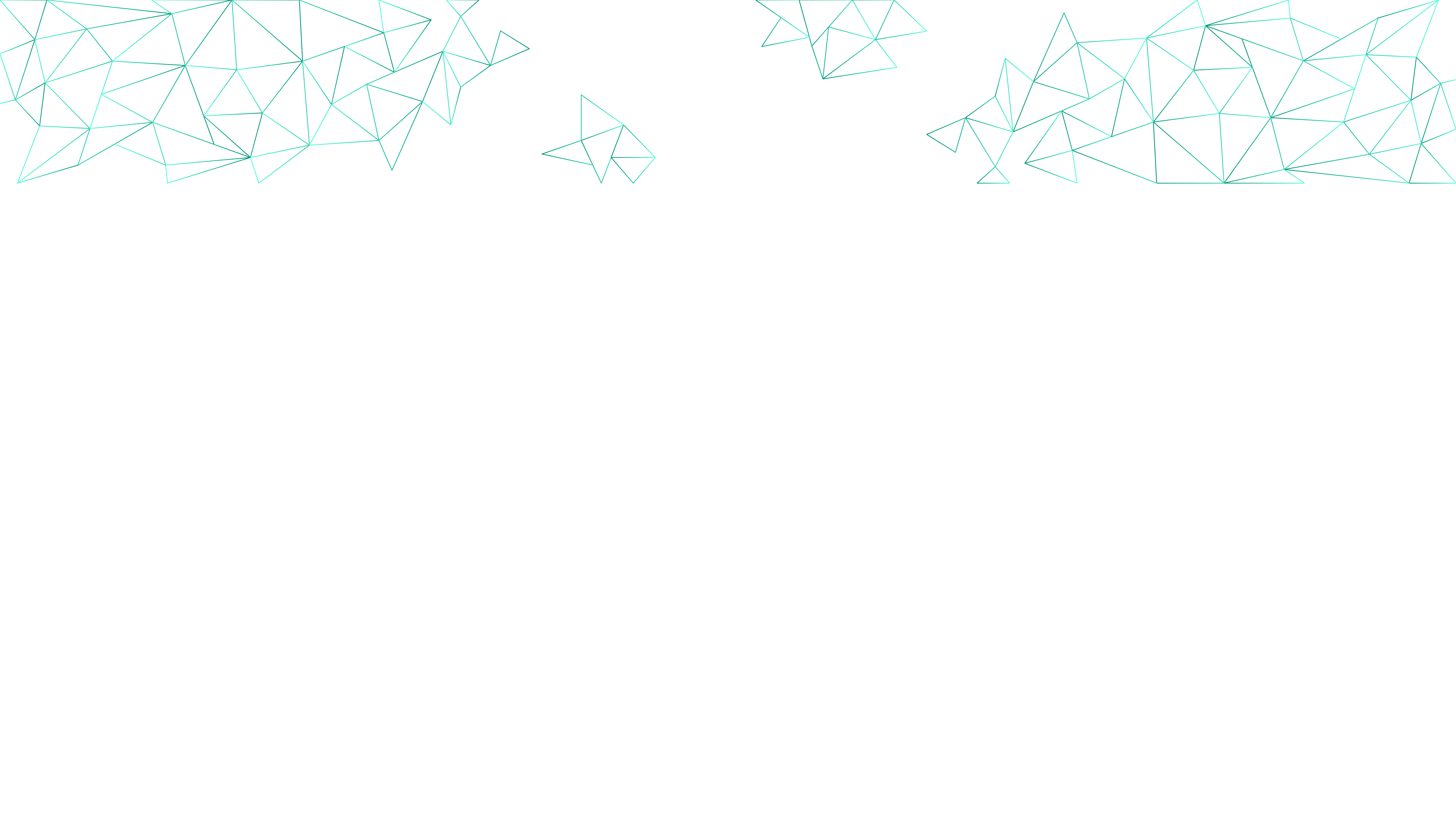 Social Engineering: 
The Attack Process
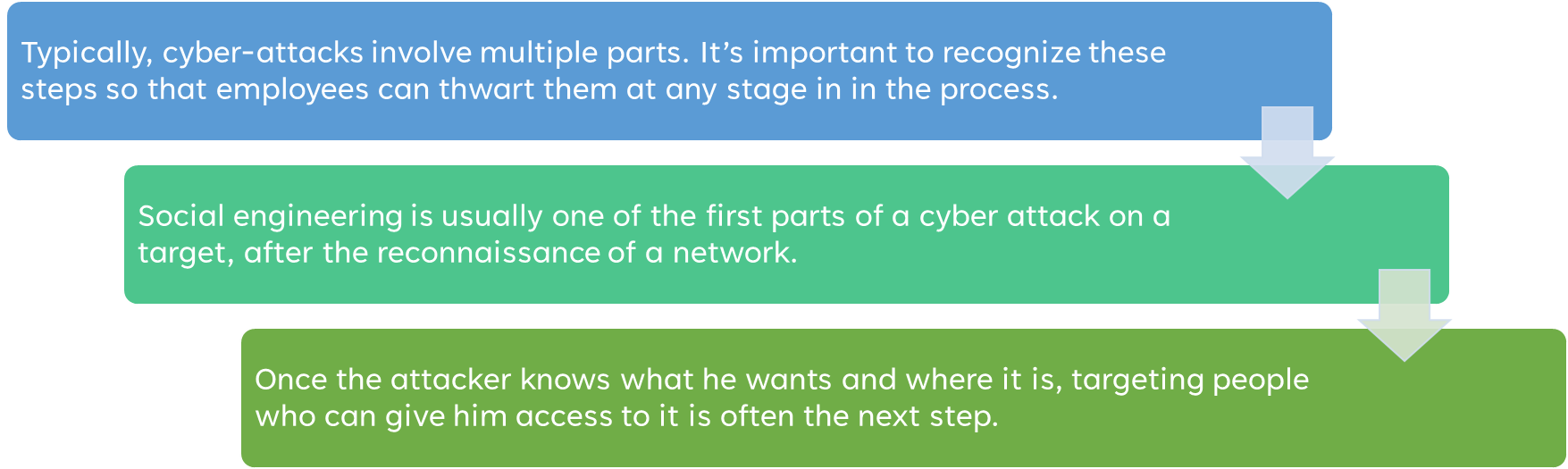 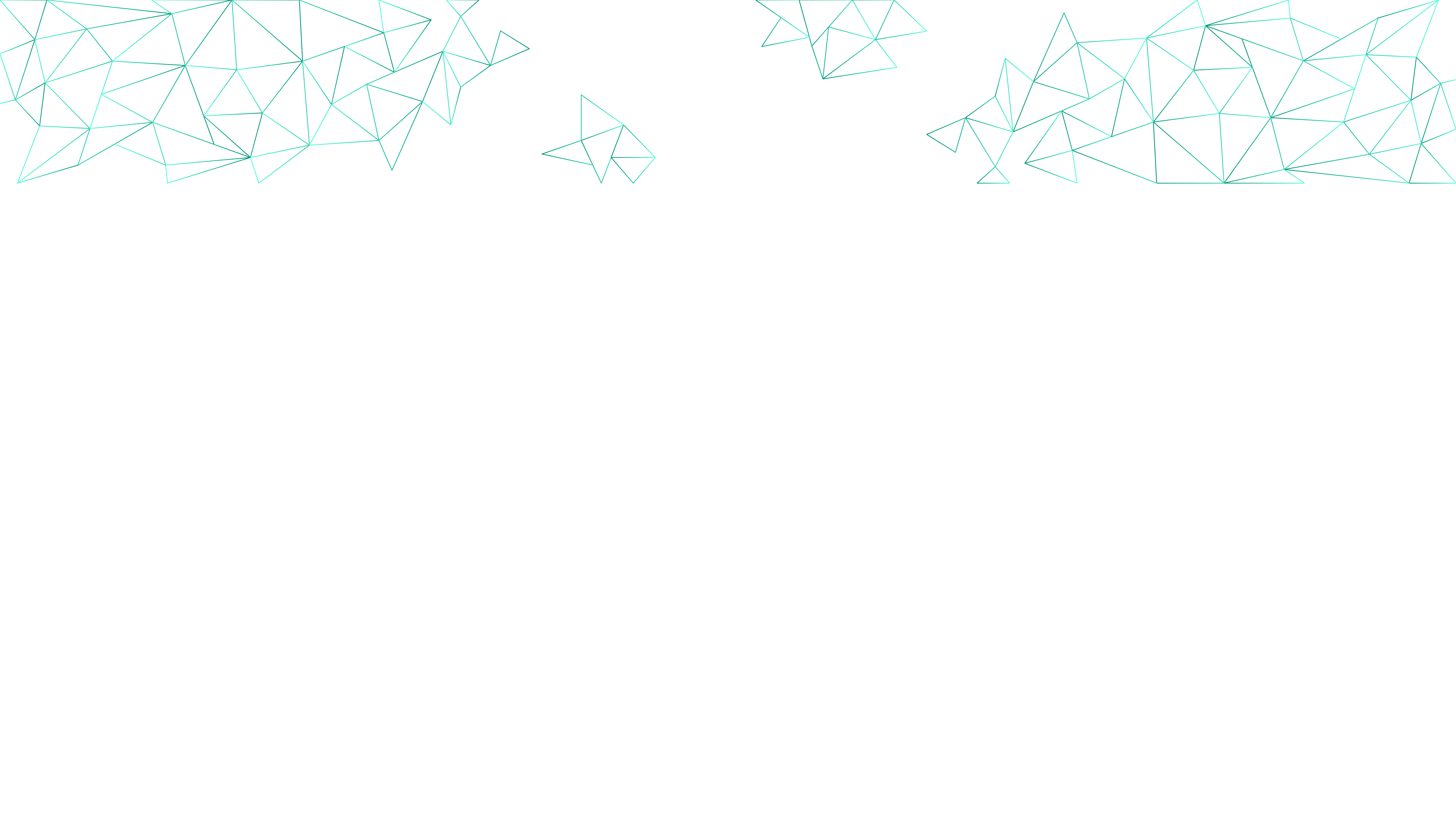 Social Engineering Approaches
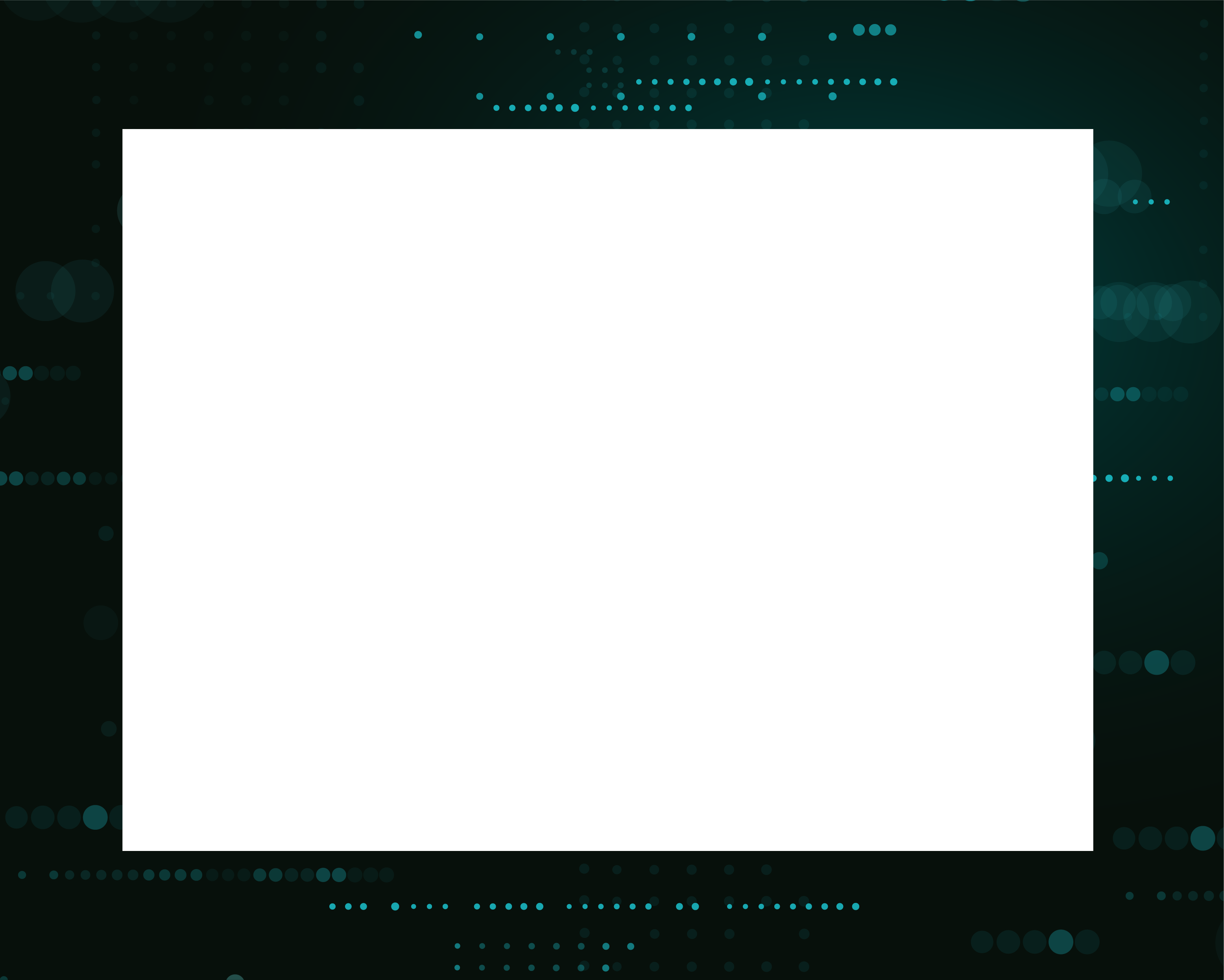 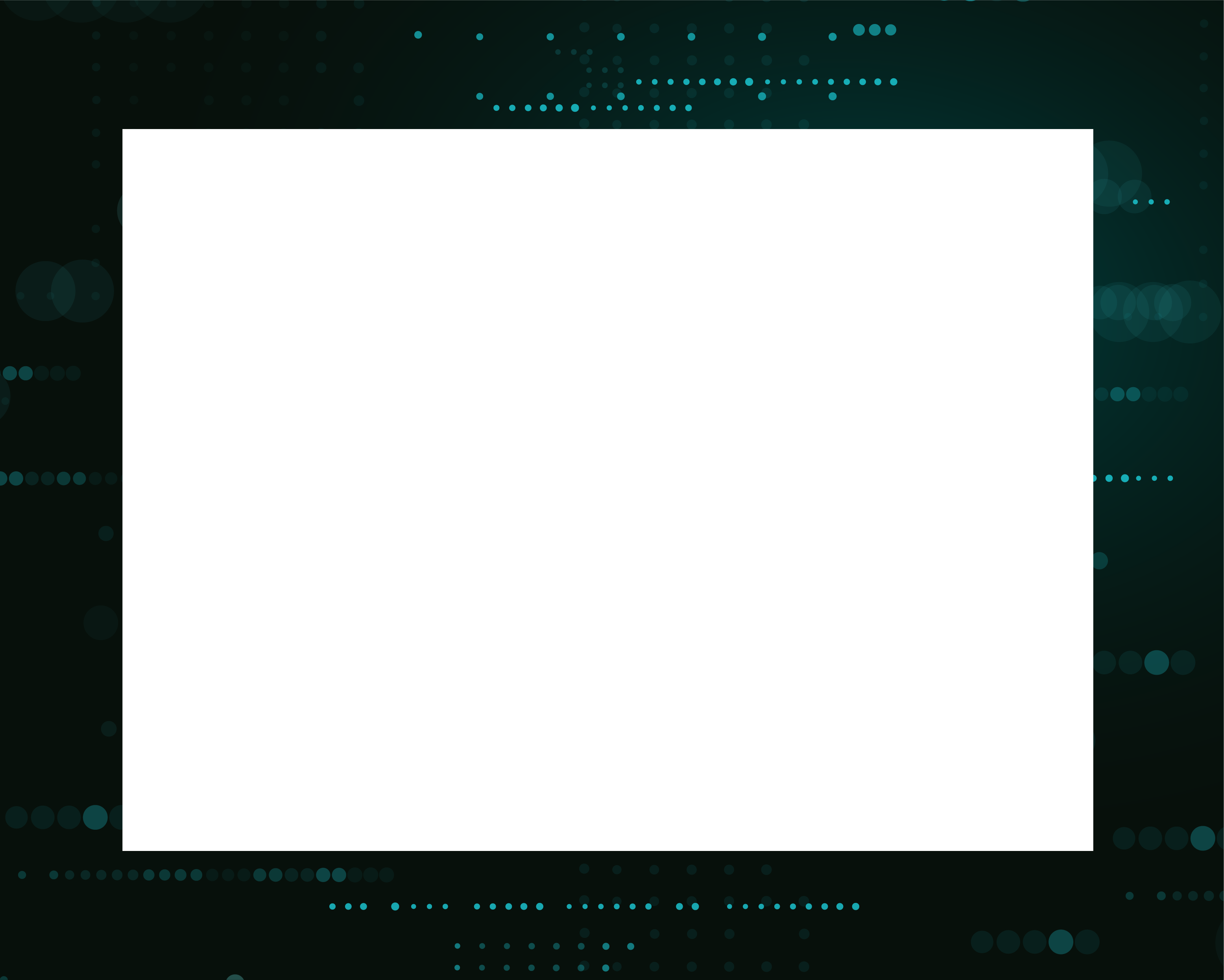 Money
Ideology
Compromise
Ego
Curiosity
Authority Impersonation
Money – Offering money or other compensation of value in exchange for restricted information. Done in a slow, methodical, indirect way starting with gifts & small tokens of appreciation.
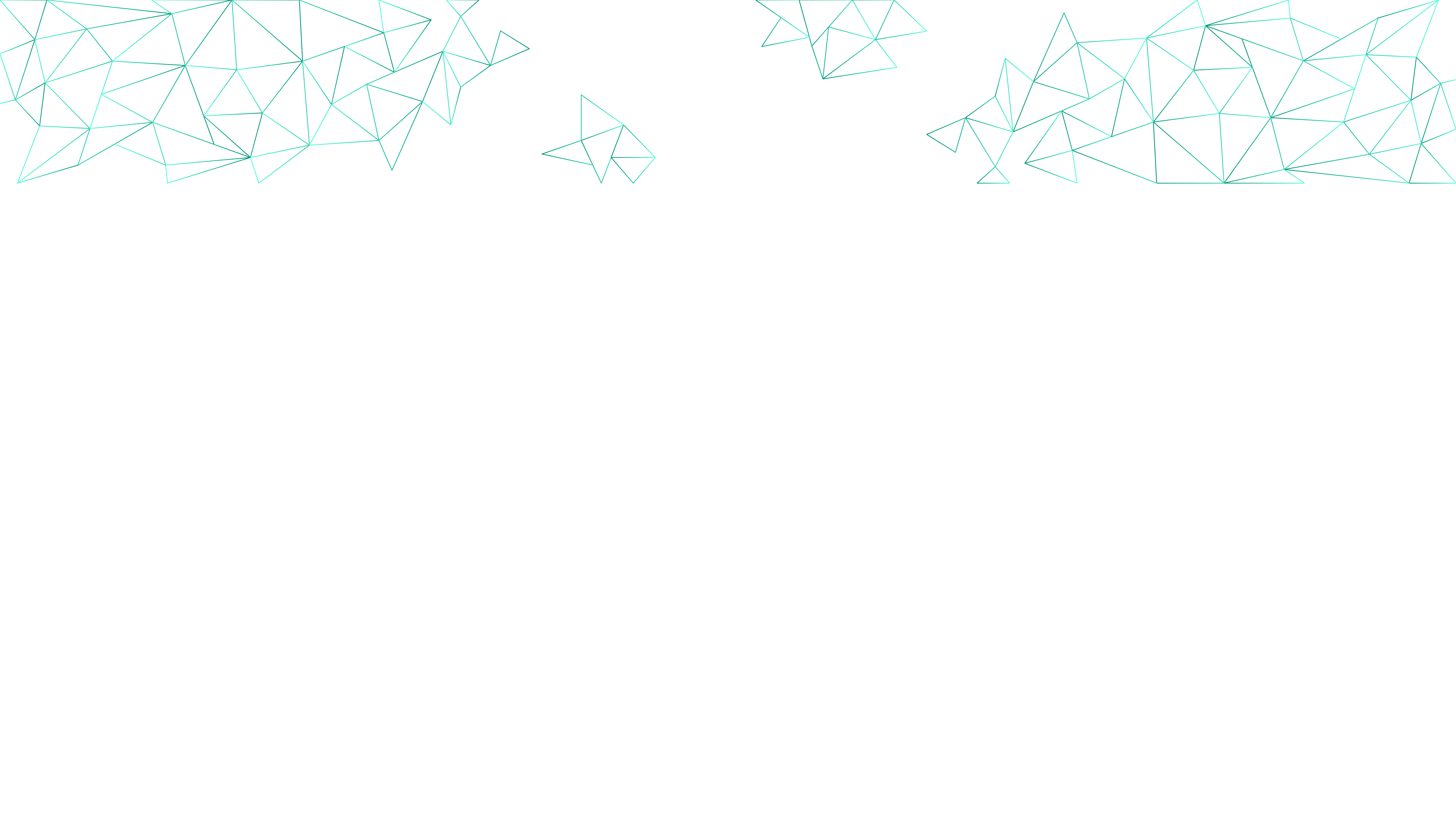 Social Engineering Approaches
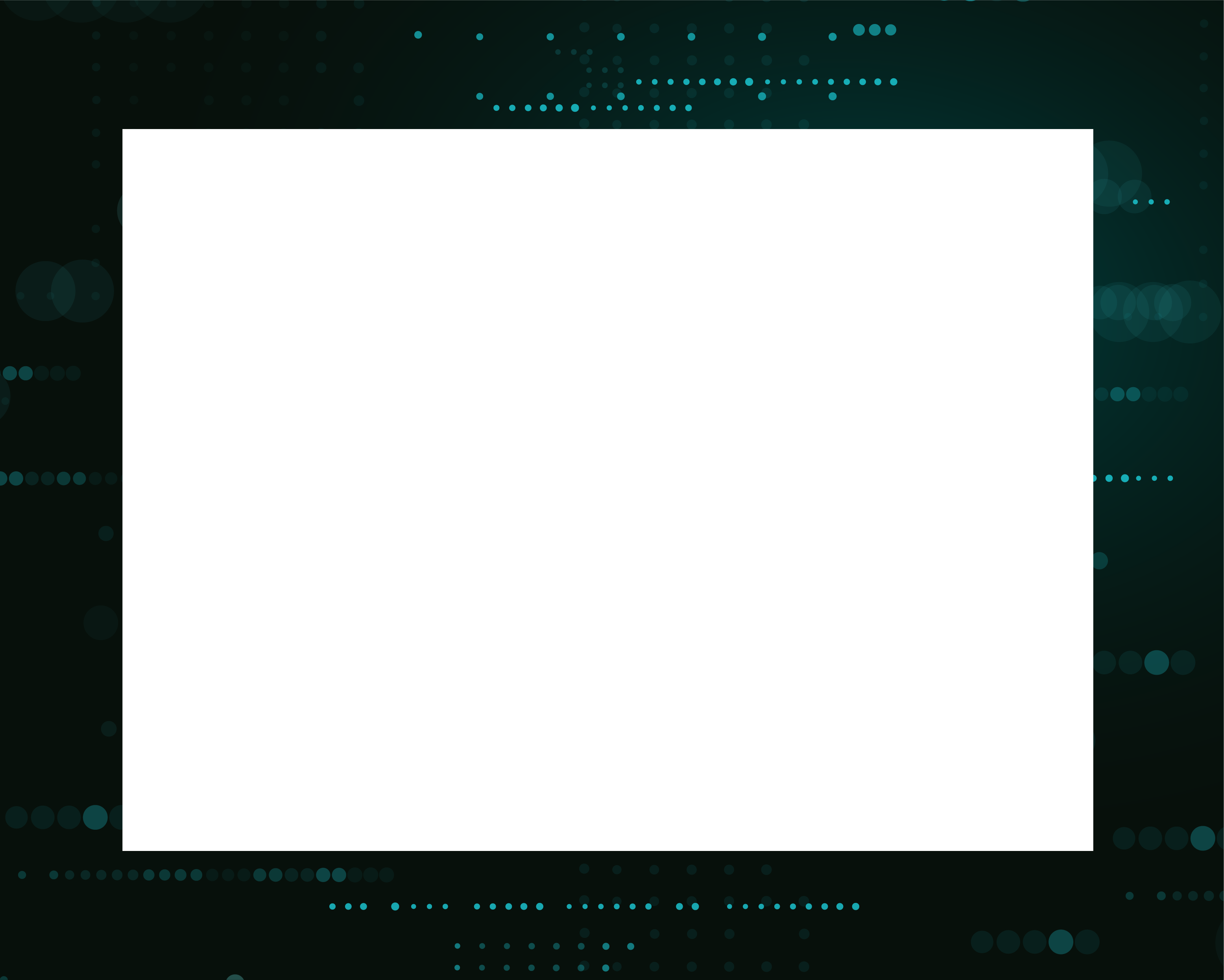 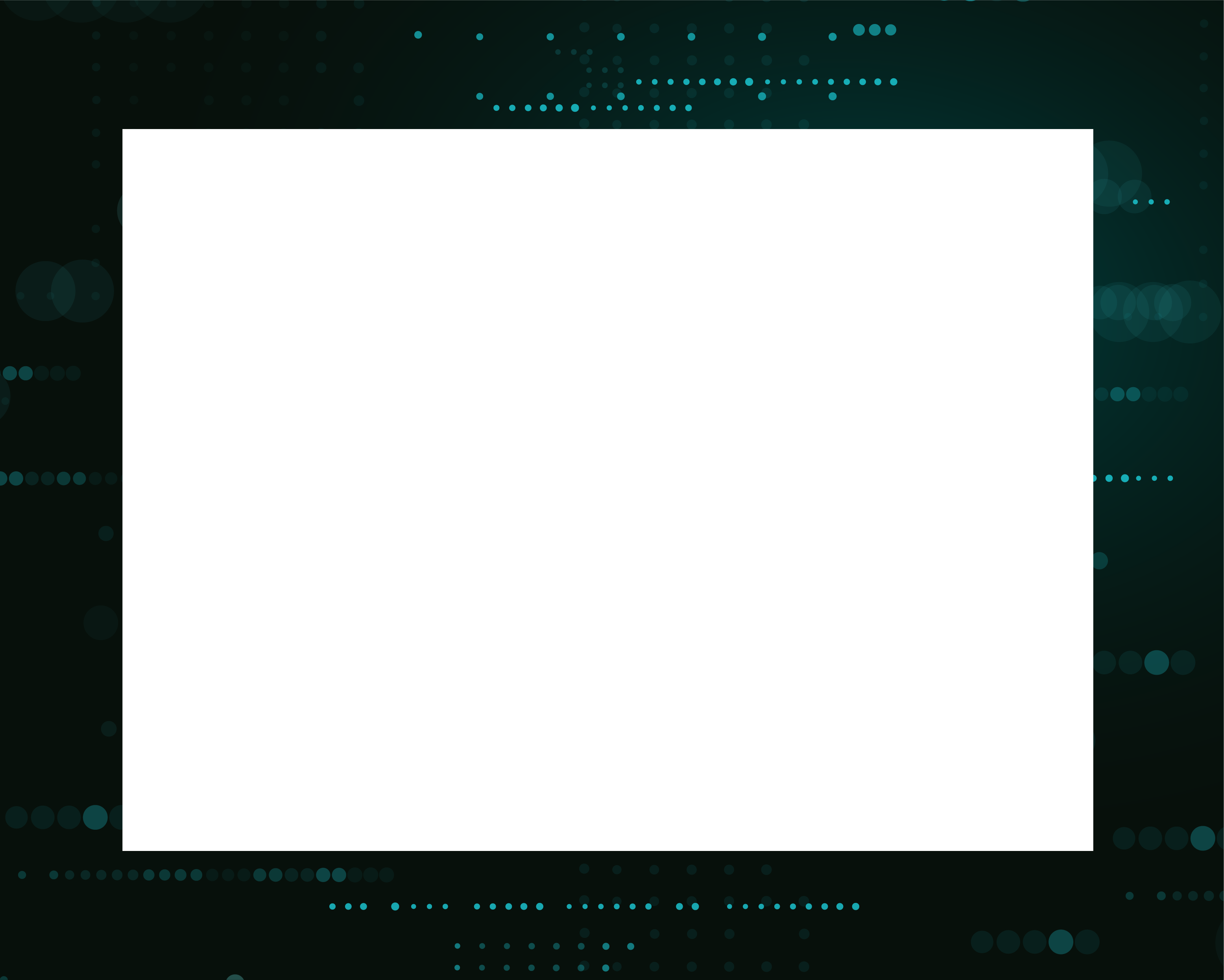 Money
Ideology
Compromise
Ego
Curiosity
Authority Impersonation
Ideology – Using employees’ uncertainty about elements of corporate activity to gain restricted info.  (e.g. – Google employees protesting military application of technology may have been vulnerable to social engineering approaches. )
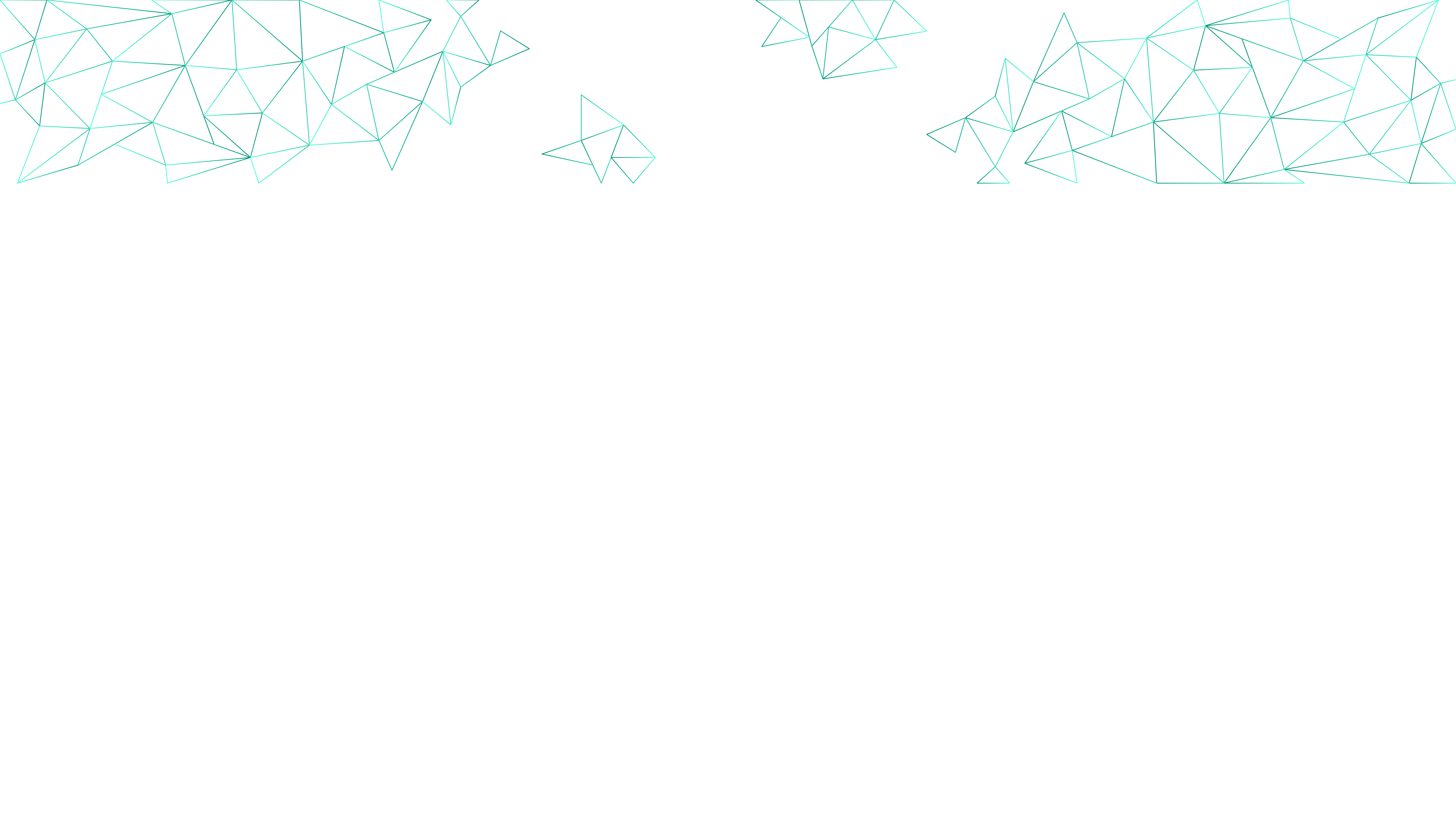 Social Engineering Approaches
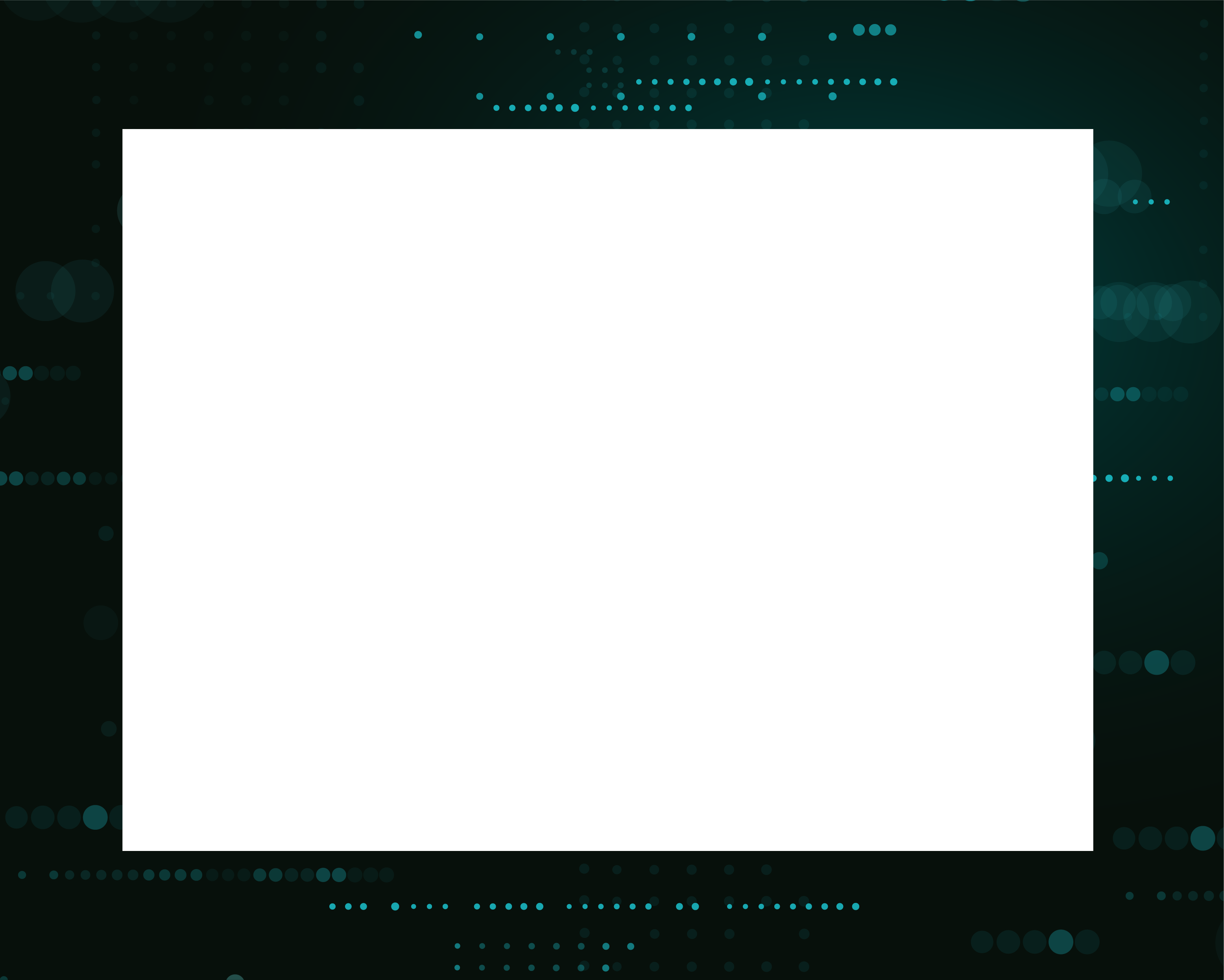 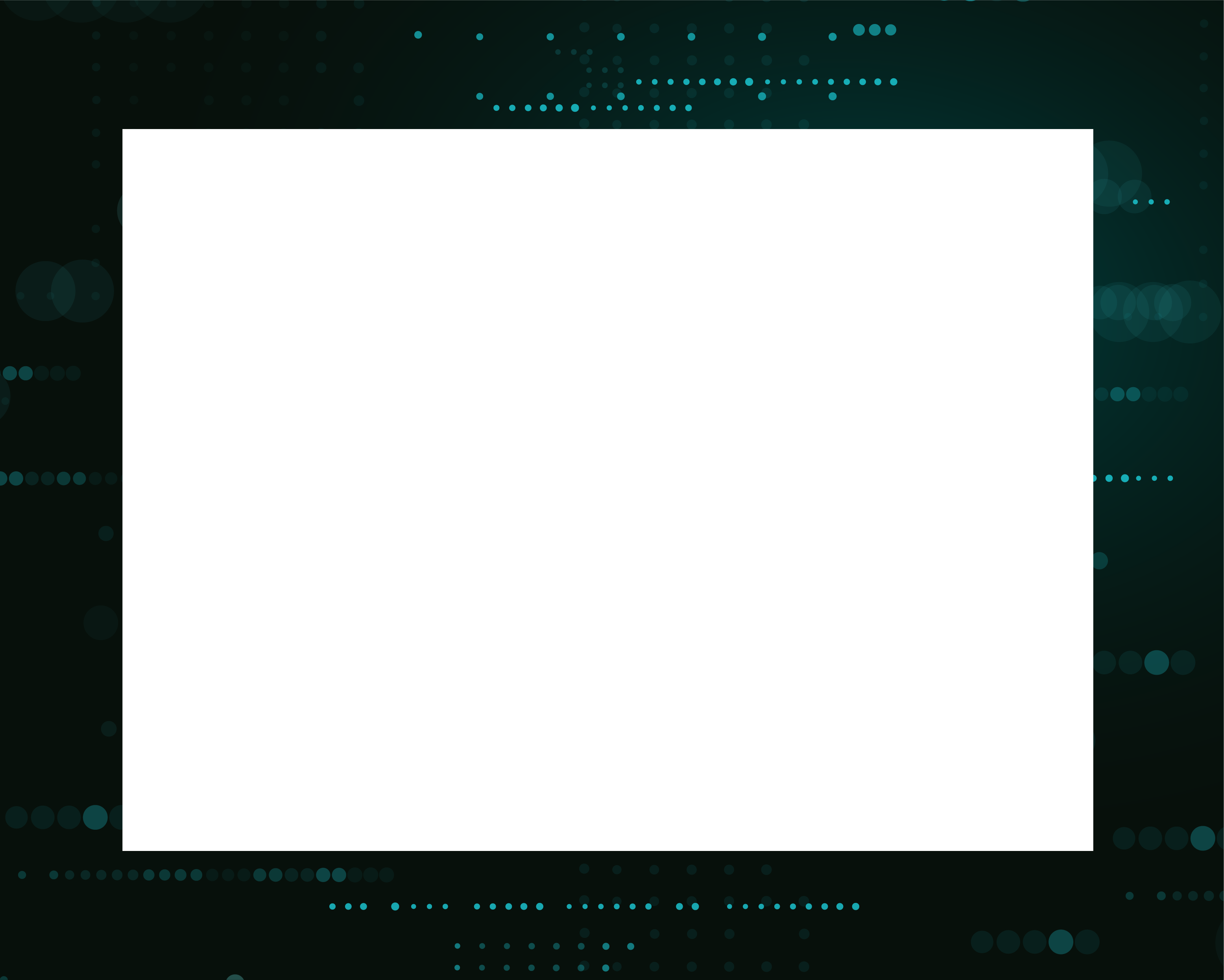 Money
Ideology
Compromise
Ego
Curiosity
Authority Impersonation
Compromise – Malicious actors can use personal pictures, texts, and other information against an employee, threatening to expose it either publicly or to the corporation.
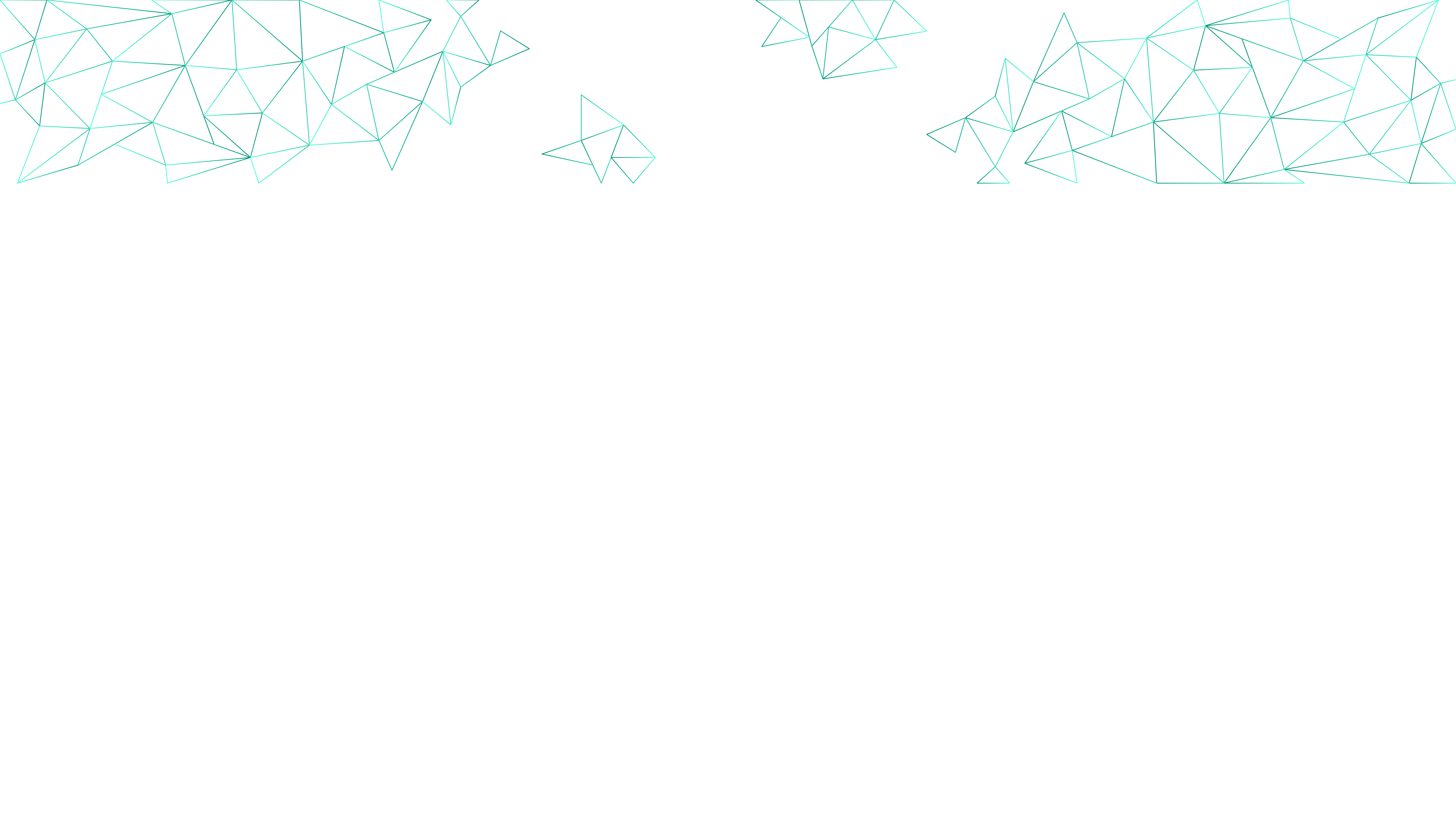 Social Engineering Approaches
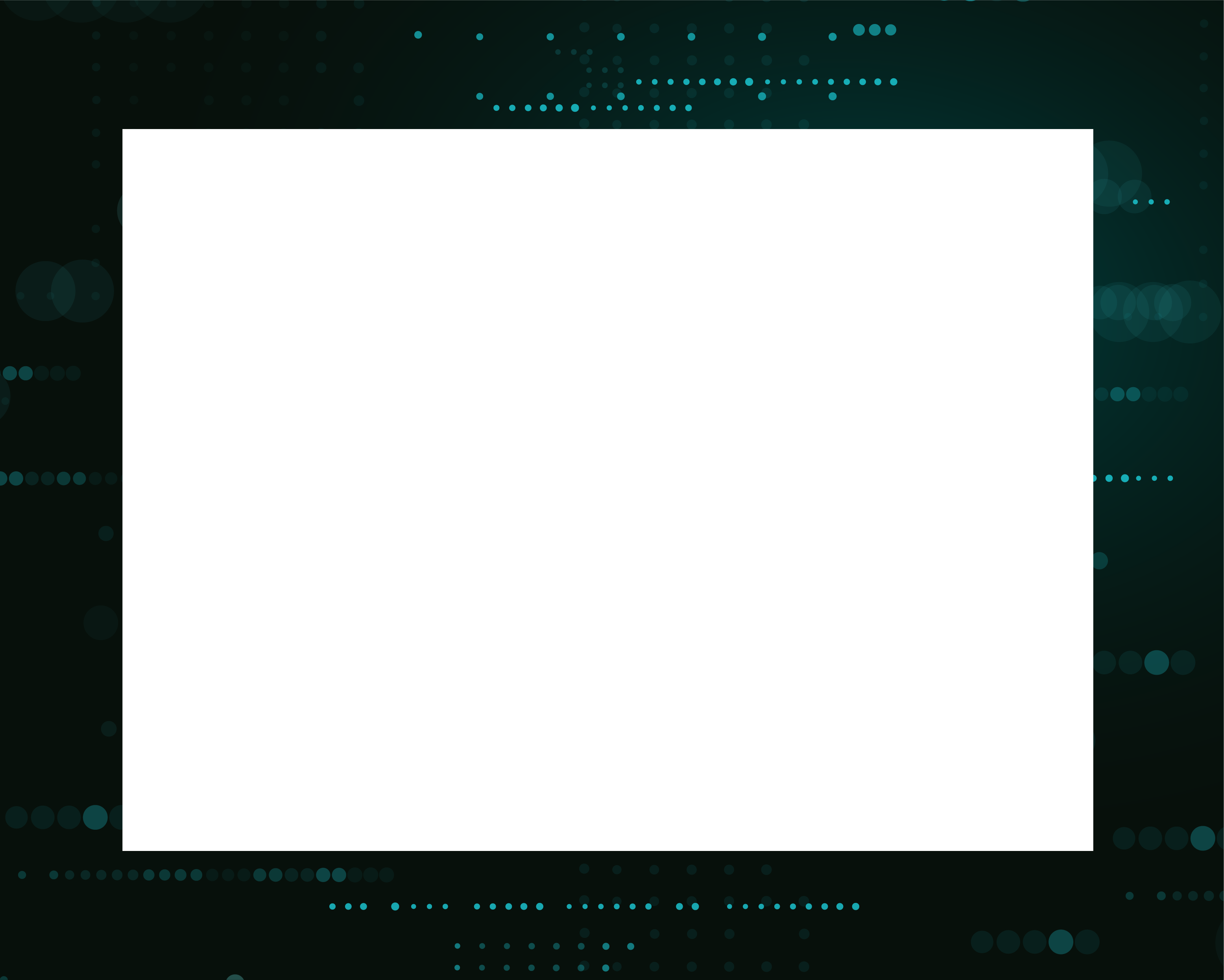 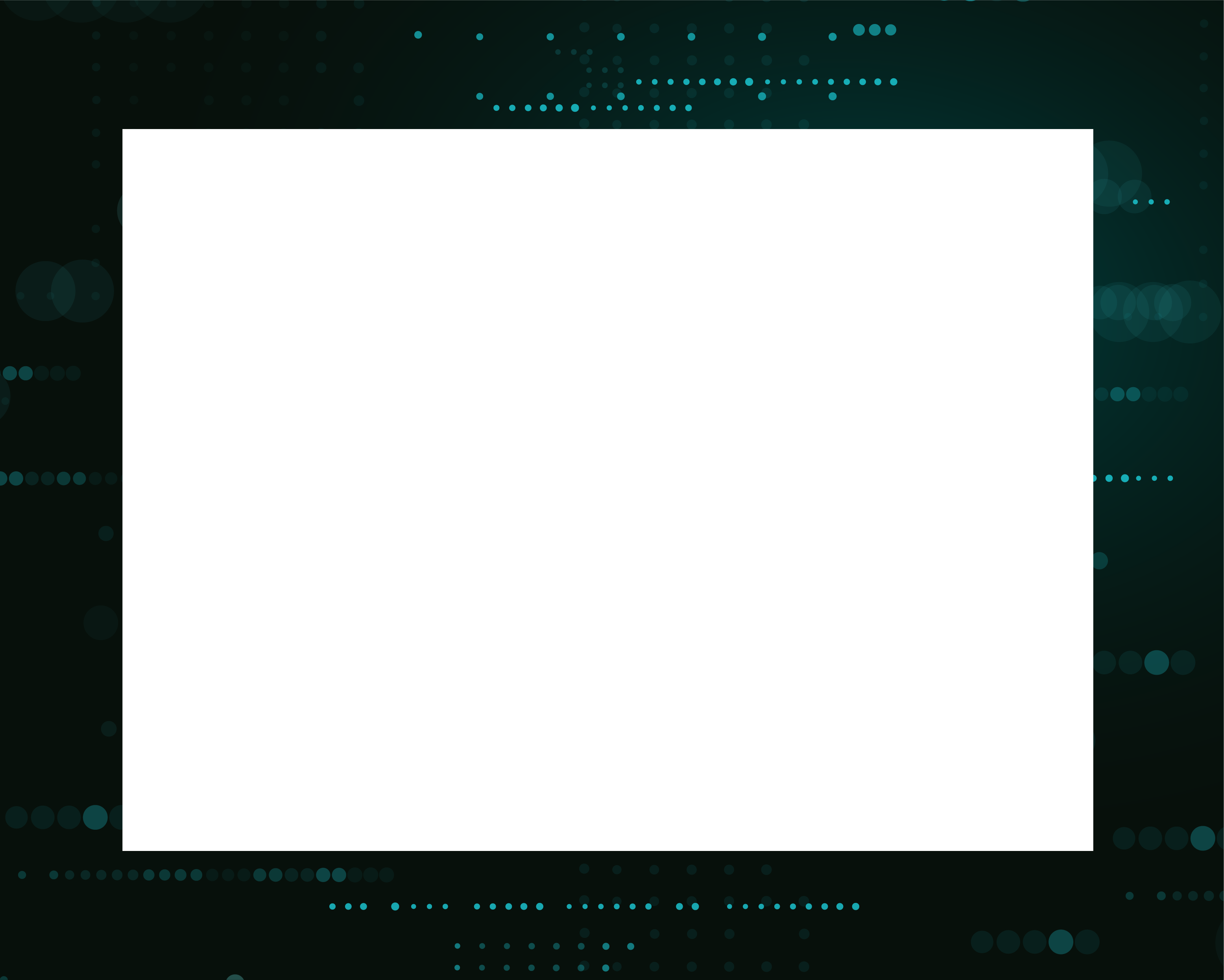 Money
Ideology
Compromise
Ego
Curiosity
Authority Impersonation
Ego – Malicious actors can play to employees’ grievances to get them to provide data in revenge for perceived or real slights to the employee like being passed over for a promotion.
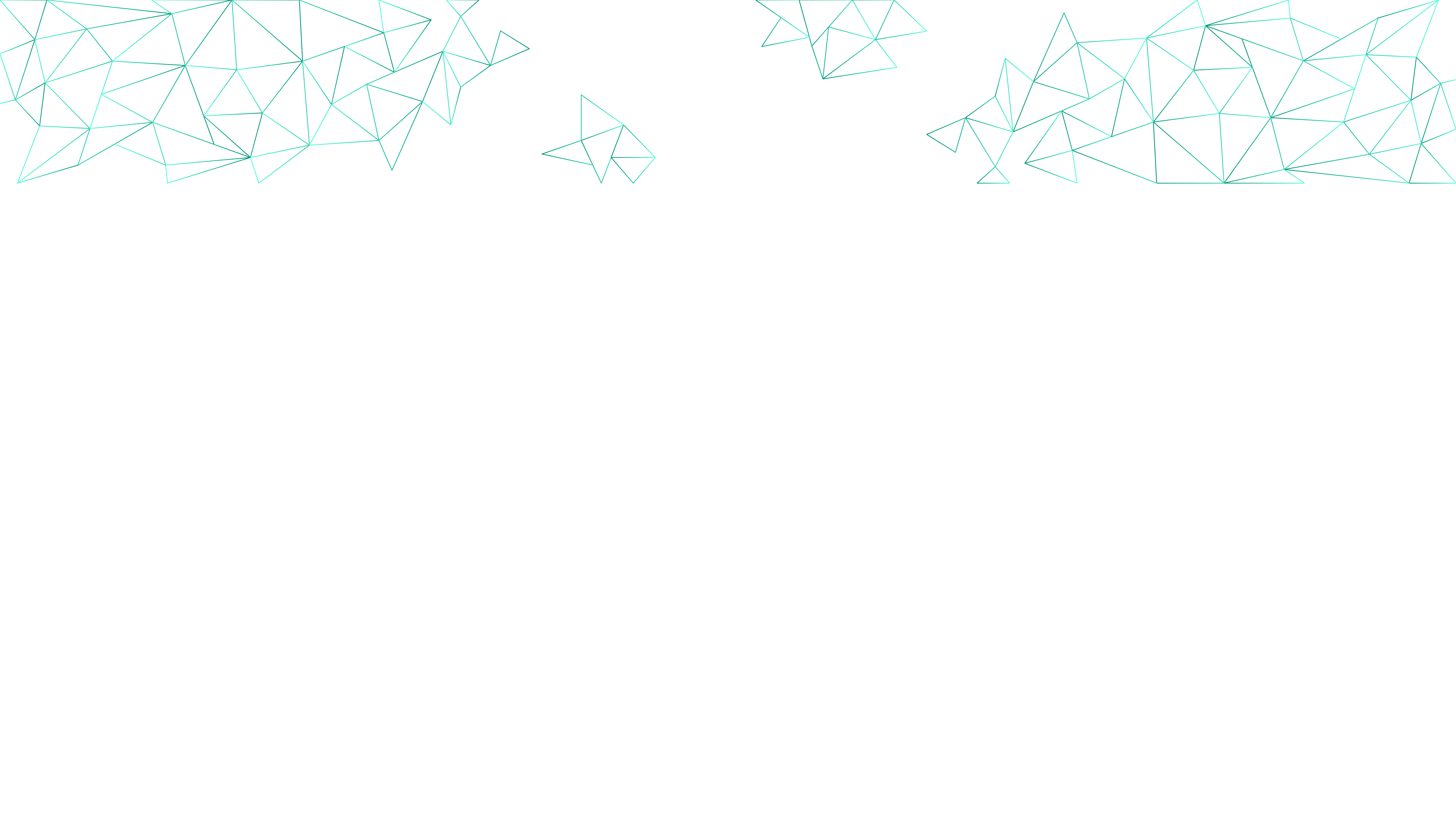 Social Engineering Approaches
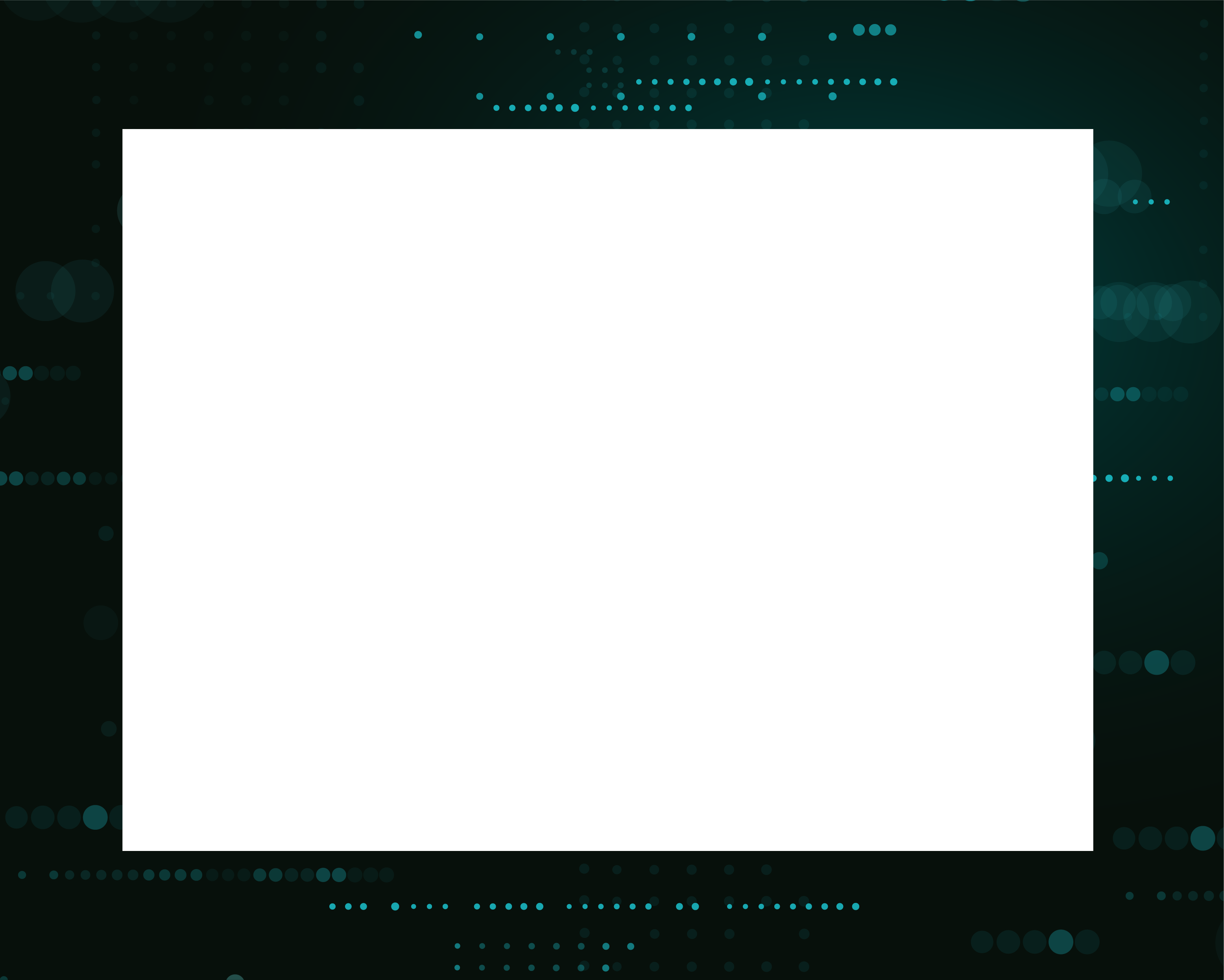 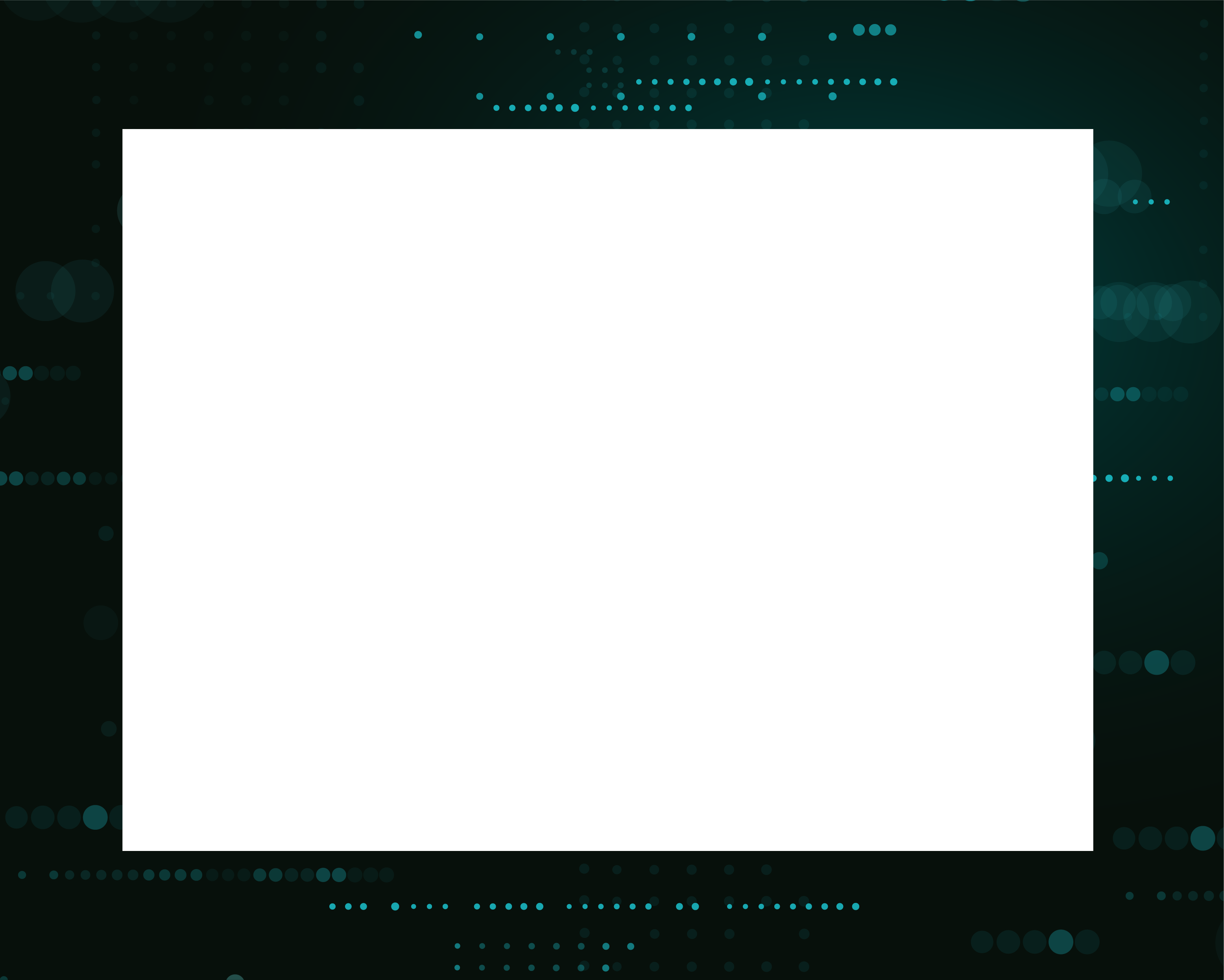 Money
Ideology
Compromise
Ego
Curiosity
Authority Impersonation
Curiosity – Offering a mysterious file attachment that appears to be related to work may get an employee to click on a link with malware.
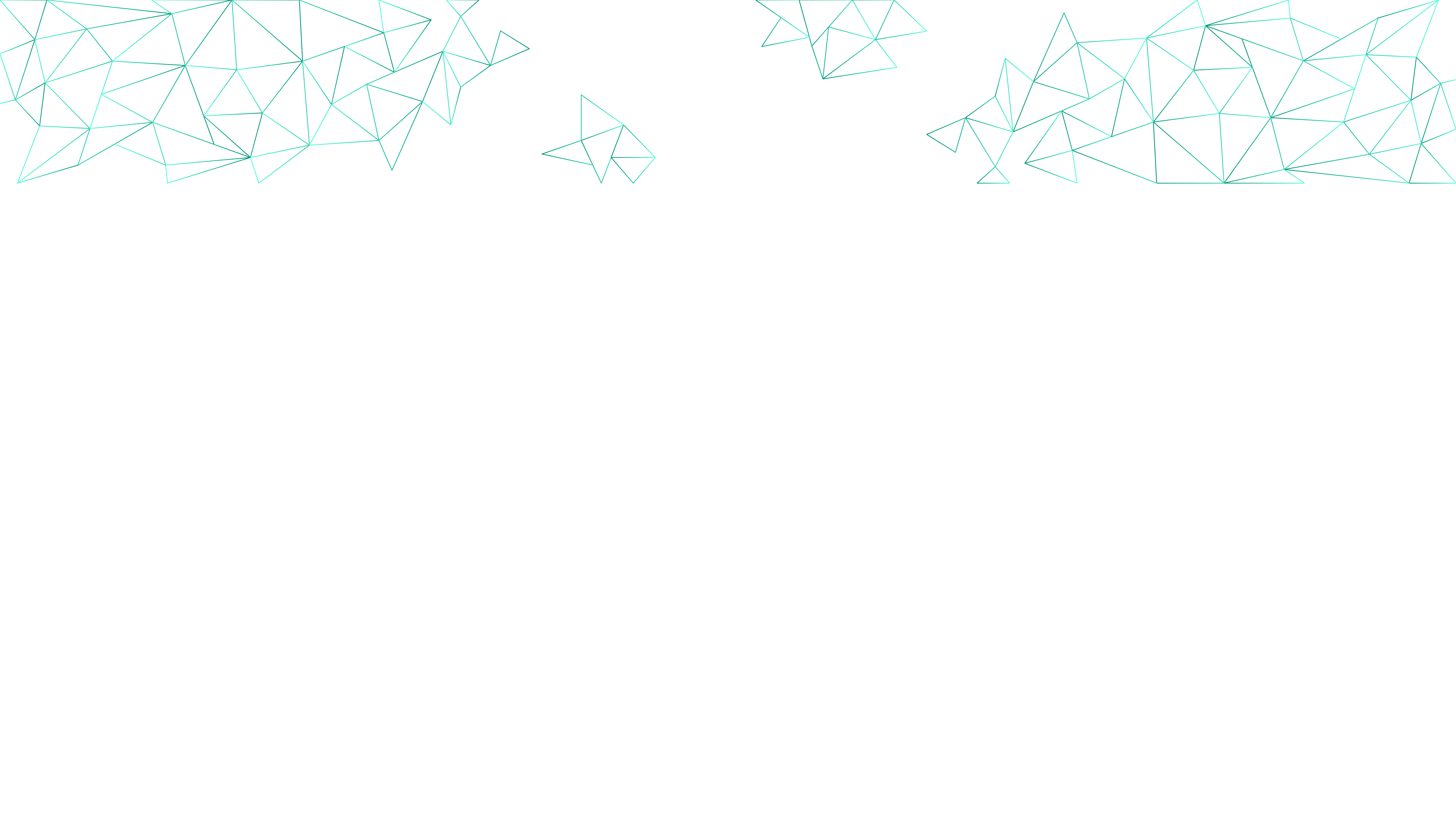 Social Engineering Approaches
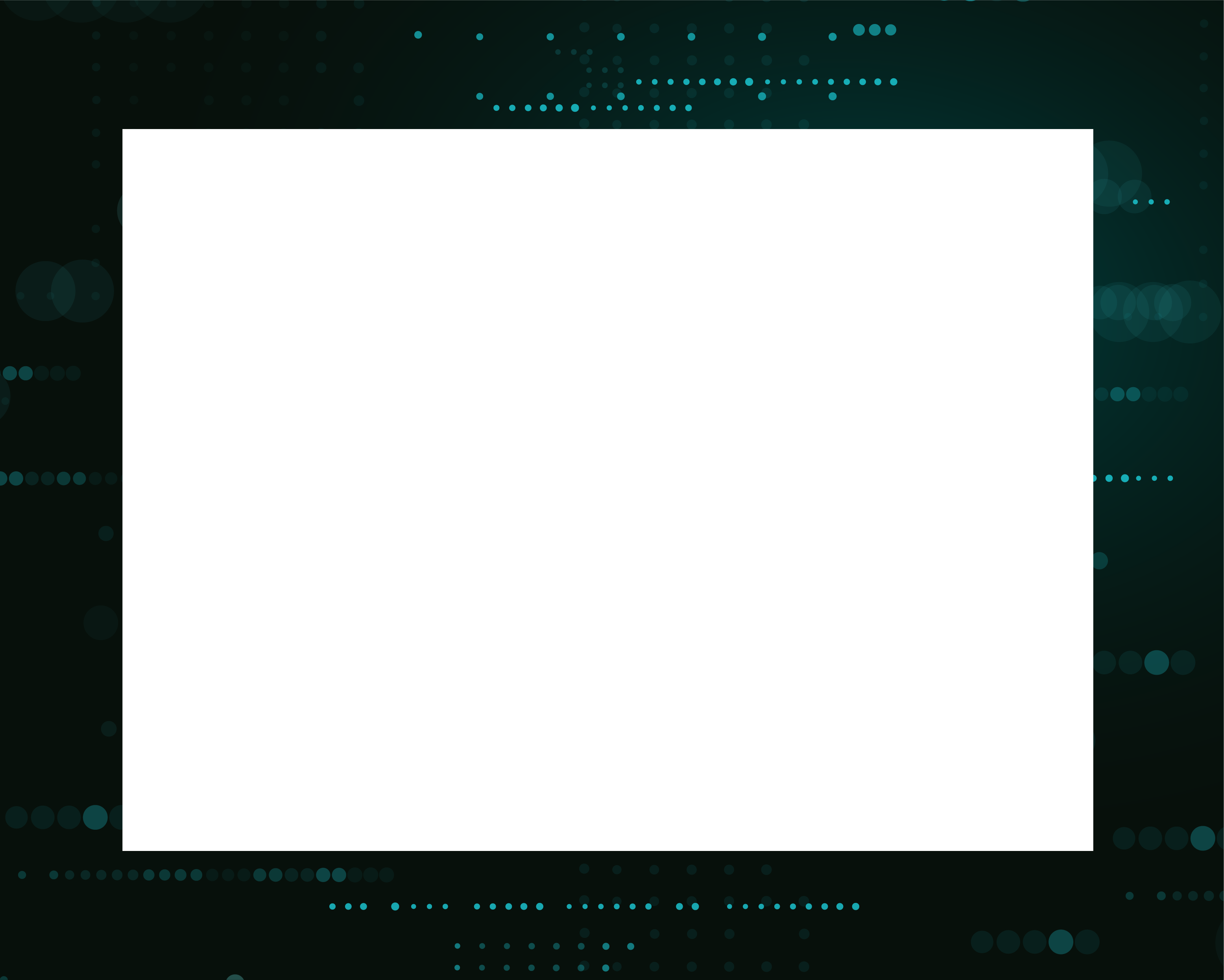 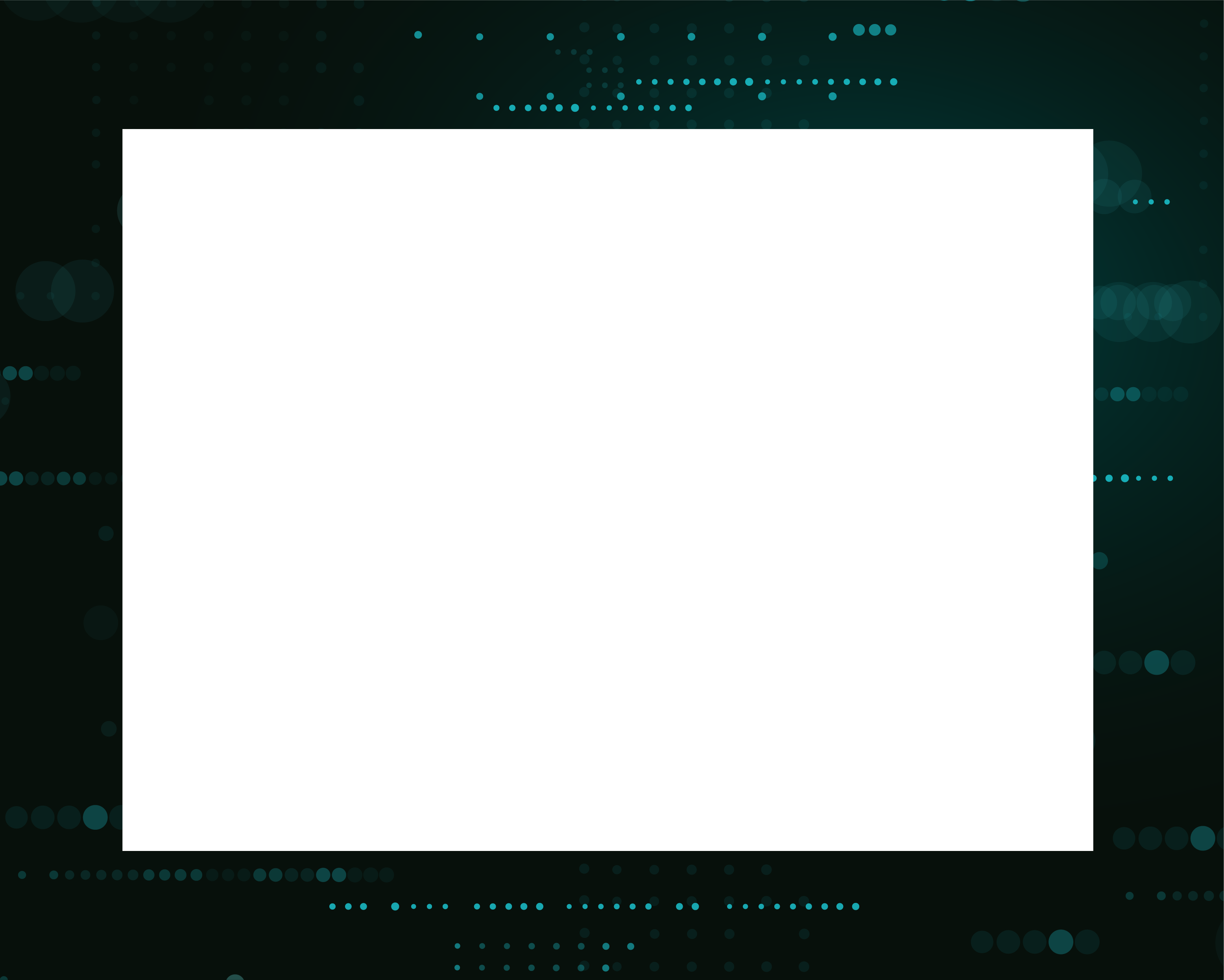 Money
Ideology
Compromise
Ego
Curiosity
Authority Impersonation
Authority Impersonation – Attackers using email addresses or phone numbers belonging to supervisors or those in authority may issue fraudulent orders for criminal gain.
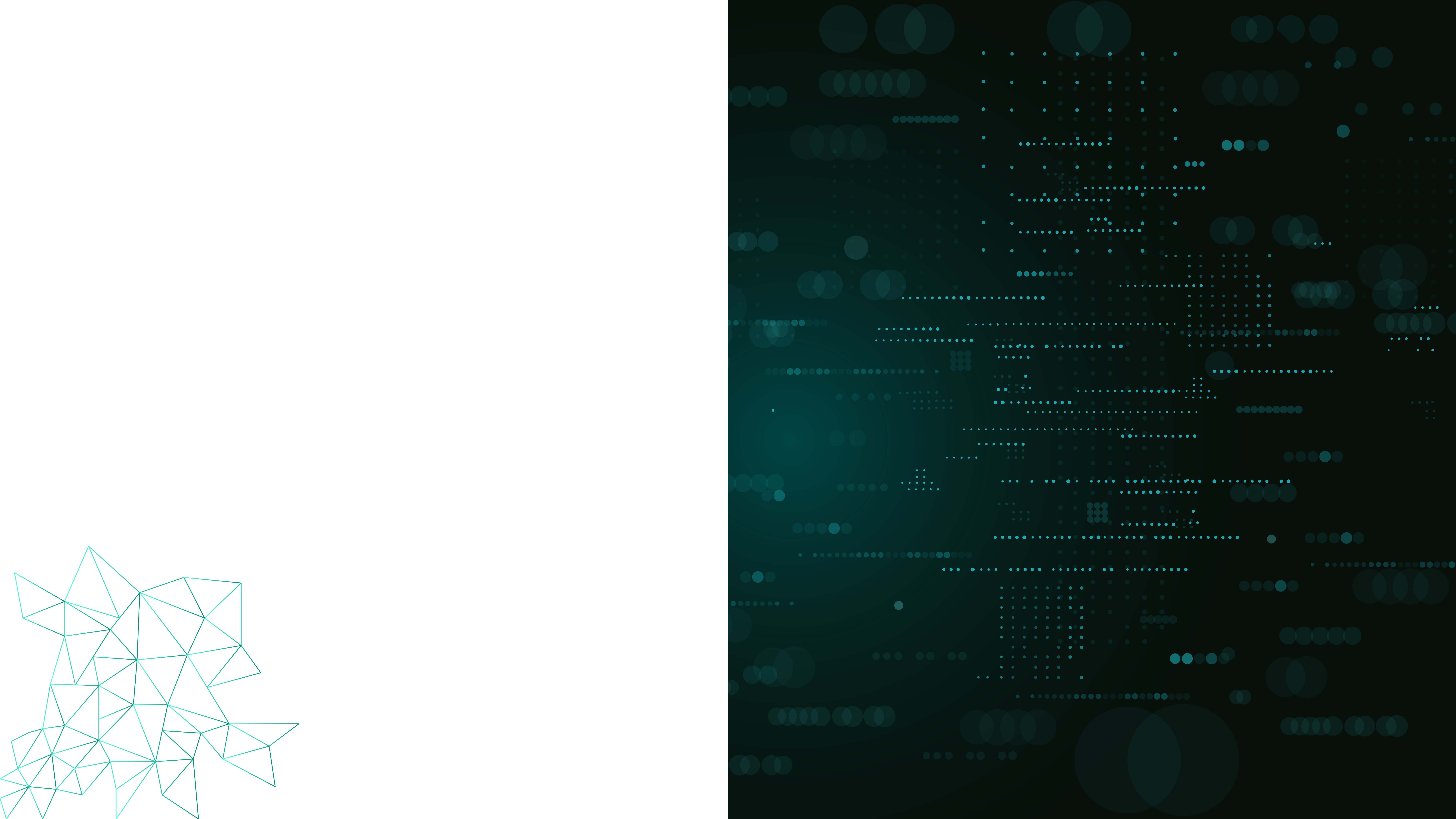 Social Media Threat Mitigation
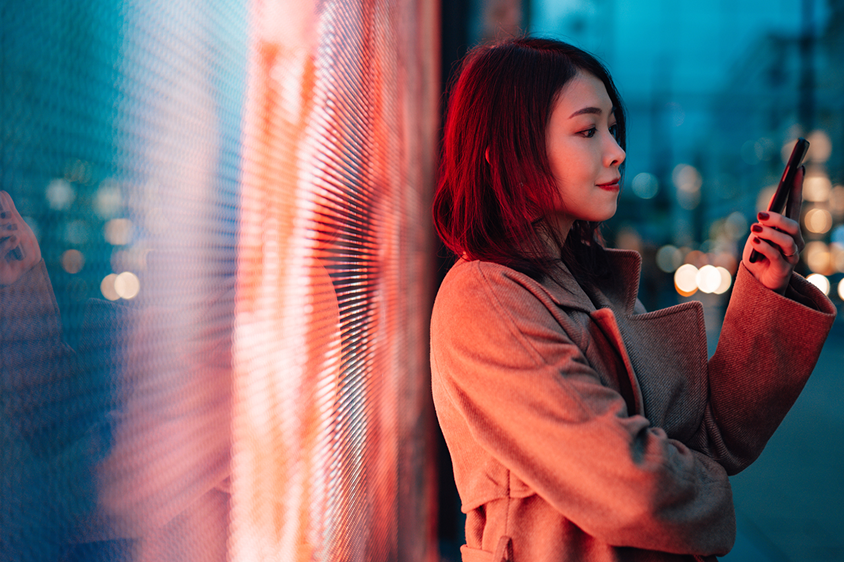 Attackers can use social media to learn about their targets to get info to leverage access (start conversation, continue conversation etc.)  

MITIGATION:  
 Limit level of detail in open social media. 
 Be aware of friendly overly knowledgeable    approaches from strangers.
 Know the origin and validity of emails by verifying the “from” line. 
Call to confirm unusual email or text requests from supervisors or those in authority.
Image Goes Here